Bridging multicultural competencies to primary care: Awareness and skill building
Scott J. Nyman, Ph.D., ABPP
Danika Perry, Psy.D.
RoseAnne Illes, Ph.D.
[Speaker Notes: Scott]
presenters
RoseAnne Illes, Ph.D., LP
Director of Behavioral Medicine
Assistant Clinical Professor
FSU Family Medicine Residency  
   at Lee Memorial Hospital
Fort Myers, FL
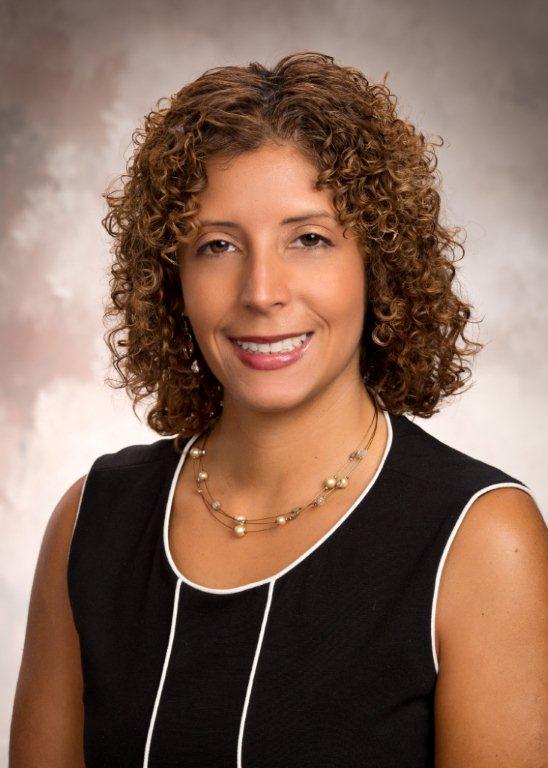 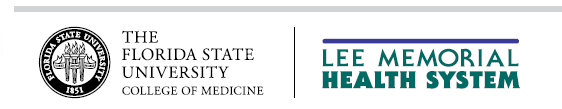 [Speaker Notes: Scott]
Presenters
Danika S. Perry, Psy.D., LP
Integrated Pediatric Psychologist
Nemours/A.I. duPont Hospital for Children
Dover & Milford, DE
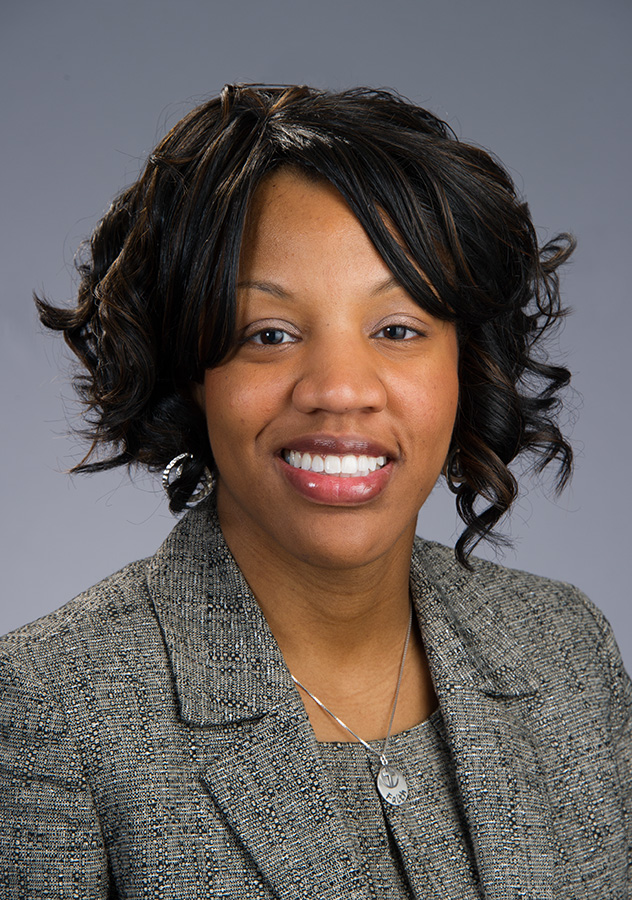 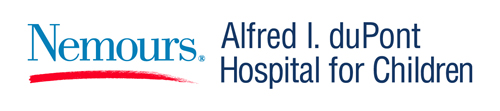 [Speaker Notes: Scott]
Presenters
Scott J. Nyman, Ph.D., LP, ABPP
Associate Director , Behavioral Science
Genesys Family Medicine Residency Program
Assistant Professor, MSU College of Human Medicine
Departments of Family Medicine and Psychiatry
Flint, Grand Blanc, & Burton, MI
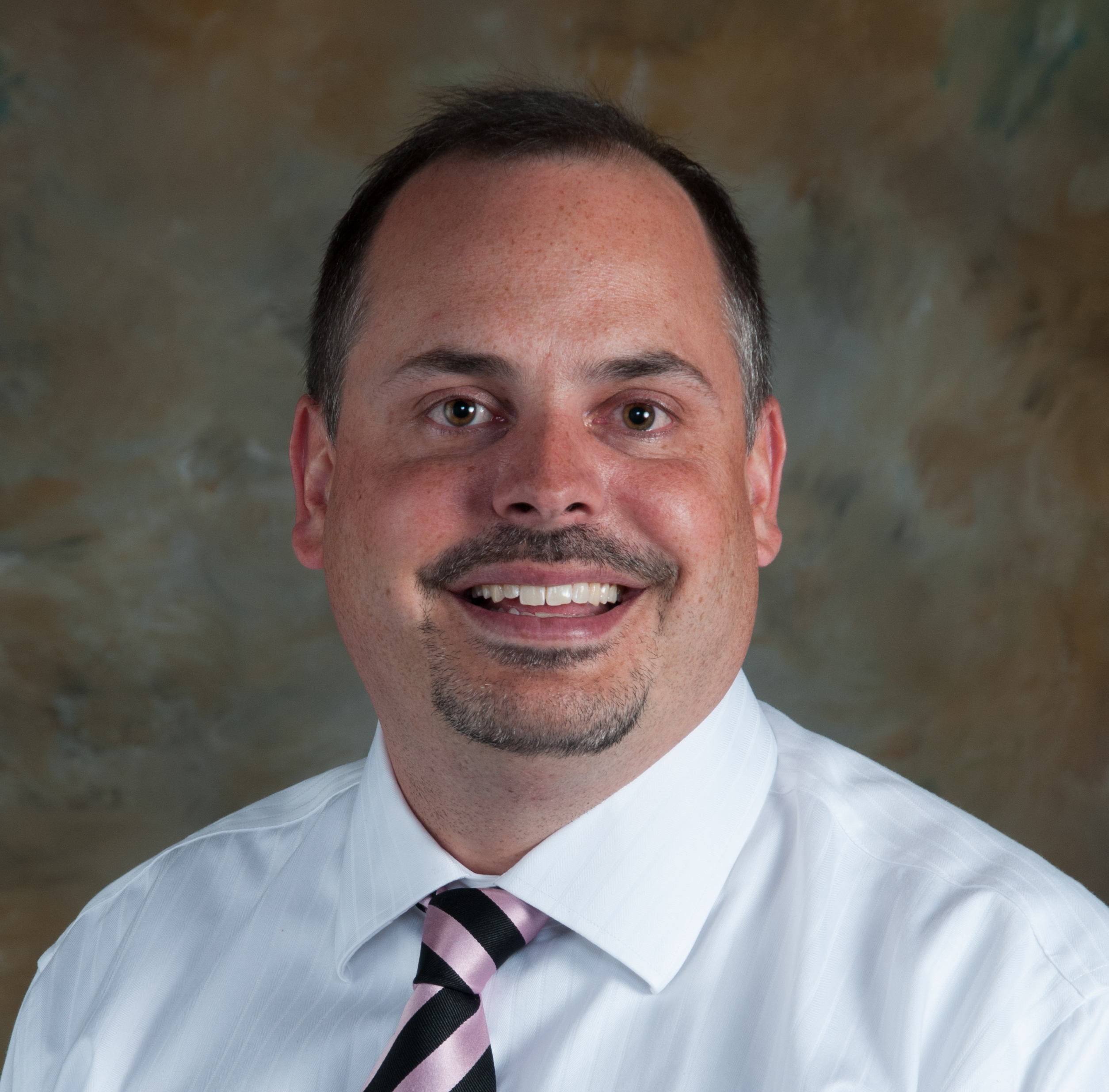 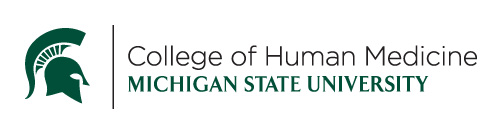 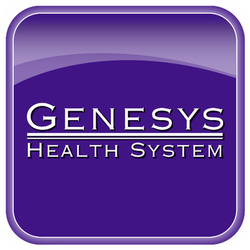 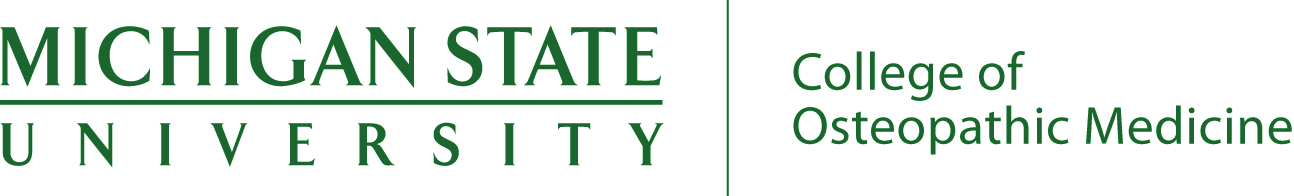 [Speaker Notes: Scott]
Disclosures
The presenters have no conflict of interest or commercial interests in the material being presented.
[Speaker Notes: Scott]
Intended Audience
Primary: Licensed Mental Healthcare Providers Working in a Medical Setting
All training levels

Secondary: All healthcare providers
All training levels
[Speaker Notes: Scott]
Learning objectives for today’s presentation
Deepen our understanding of multicultural competencies and apply those competencies in the primary care environment.

Enhance our level of multicultural self-awareness as a healthcare provider as well as learn clinical strategies to enhance provider effectiveness with diverse patient populations.

Feel inspired and empowered to incorporate cultural considerations into your practice, and share these skills with colleagues and learners with whom you work and interact.
[Speaker Notes: Scott]
Psychotherapy From a Multicultural Perspective
We will address evidence-based practices (EBP)/ interventions/ normative groups for common symptom screeners

The primary psychotherapy elements of our talk will center around increased provider self-awareness, knowledge of practice guidelines, and the rapport-building stage of psychotherapy when working with individuals with identities different from our own

However, examining multiple EBP’s for multiple populations will unfortunately be beyond the scope/ time limits of our presentation
[Speaker Notes: Scott]
Outline
I  	History of Multicultural Competency Development and Integration
II 	Primary Care Practice Guidelines Related to Multicultural Competence
III	Developing Our Own Identity Self-Awareness
IV	Understanding The Cities and People Where We Live and Work
V	Discussing Normative Data For Popular Primary Care Screeners
VI	Cultural Considerations of Patient – Provider Dyads
VII	Applying These Concepts to Psychotherapy in Primary Care
[Speaker Notes: Scott
Today’s talk will cover a wide range of topics, skills, guidelines, and competencies so we will not be able to delve deeply into all of the specifics that could be discussed with such a broad topic range, however we will attempt to include many follow-up ideas and suggestions]
Multicultural Psychology Movement: The start
Sue, Arredondo, and McDavis (1992)
Early 1970s increase in both literature and graduate training programs addressing the need to develop multicultural awareness, knowledge, and skills.
By 1992, 89% of counseling psychology programs offered a multicultural focused course.
All forms of counseling are cross-cultural.

Past society has operated primarily within a monocultural and monolingual perspective  (Wrenn, 1962).
[Speaker Notes: Roseanne

Although all of us are racial, ethnic, and cultural beings, belonging to a particular group does not endow a person with the competencies and skills necessary to be a cultural skilled counselor. After all, does a person who is born and raised in a family make that individual a competent family counselor?
The “universal” and “focused” multicultural approaches are not necessarily contradictory.]
History (cont.)
The 1990 U.S. Census reveals that the United States is fast under going some very radical demographic changes.
Imperative to take a proactive stance on diversity

Multicultural Conceptualizations and Research
White middle-class value systems are often reflected in counseling and social psychological research regarding racial and ethnic minorities.
Sociopolitical Reality
[Speaker Notes: Roseanne
reflected in what has been referred to as the “encapsulated counselor” 
The changing “complexion of our society” and the “diversification of America (US.)” as reflected in the 1990 U.S. Census makes it imperative for the counseling profession to take a proactive stance on cultural diversity.
Counselors and teachers in our schools have already encountered these demographic forces in their work. Educational institutions are most likely to be first affected by the changing student population.]
History (cont.)
The “diversification of America”
Immigration
Aging
Integration

“Multiculturalism” and “diversity” include aspects of identity such as: 
Race, ethnicity
Gender, sexual orientation
 Education, socioeconomic status
 Religious/spiritual orientation
 Disability/illness
Age  

All of these are critical aspects of an individual’s ethnic/racial and personal identity
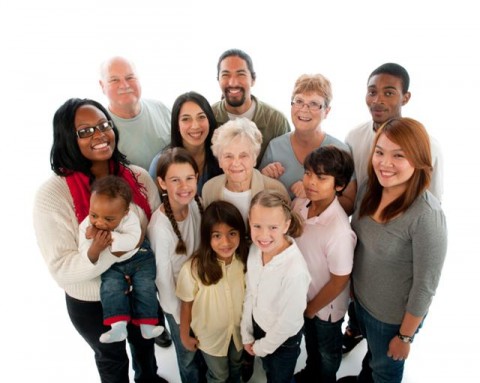 [Speaker Notes: Roseanne]
History (cont.)
Monocultural Nature of Training
It is apparent that the major reason for therapeutic ineffectiveness lies in the training of mental health professionals

Characteristics × Dimensions matrix in which most of the cross-cultural skills can either be organized or developed.
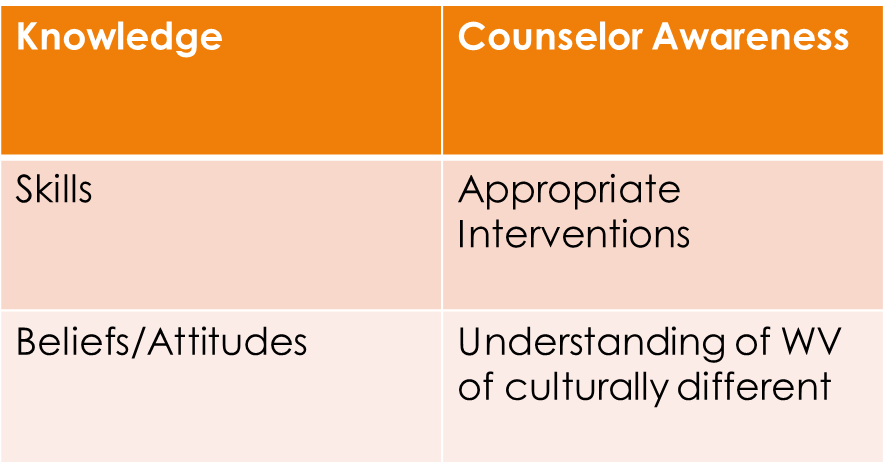 [Speaker Notes: Roseanne
Awareness of own assumptions, values, biases
Appropriate strategies and techniques]
Multicultural Psychology Movement:Next Phase
Multicultural Counseling Guidelines were accepted by APA in 2002, similar time frame as PC competencies arose. 

Reinforced many of the themes from 1992.
Traditional approaches to education, research and practice have not always considered the influence of culture, race, or ethnicity. 

All are cultural beings  & may hold attitudes and beliefs that can detrimentally influence perceptions of and interactions with individuals who are different from oneself.
[Speaker Notes: Roseanne
Psychology has been defined and based upon Anglo Western middle class Eurocentric perspectives. 

Origins rooted in social, historical, and political events influences by professional developments in psychology.]
Next phase (cont.)
These guidelines suggest/recommend specific professional behavior or conduct for psychologists. 


As educators encouraged to employ the constructs of multiculturalism and diversity in psychological education


Researchers are encouraged to recognize the importance of conducting culture-centered and ethical psychological research among persons from ethnic, linguistic, and racial minority backgrounds.
[Speaker Notes: Roseanne
These guidelines are thought to be integral to a psychologists work as an educator, trainer, clinician, research, or leader; which would apply to psychologists in the PC environment. 

Psychologists are encouraged to 
Encouraged to recognize the importance of multicultural sensitivity/responsiveness to knowledge of and understanding about ethnically and racially different individuals]
IOM Report
Congress in 1999 requested an Institute of Medicine study:
Assess the extent of disparities in the types and quality of health services received by U.S. racial and ethnic minorities and non-minorities
Explore factors that may contribute to inequities in care
Recommend policies and practices to eliminate these inequities.

In 2002, the Institute of Medicine published Unequal Treatment.*
Health disparities in the United States, many factors may contribute 
Some researchers suggest that there may be subtle differences in the way that members of different racial and ethnic groups respond to treatment

*(Smedly, B. D., Stith, A. Y., & Nelson, A. R. (Eds.)., 2002)
[Speaker Notes: Roseanne
The population with the U.S. is changing at a fast pace and includes increases in diversity. 
a groundbreaking report, 782 pages
The report reviews research clarifying differences in multiple areas of health care including cardiovascular care, pain management, and diabetes care, to name a few.]
IOM (cont.)
Reviewed:
Racial differences in patients’ attitudes, such as their preferences for treatment, do not vary greatly and cannot fully explain racial and ethnic disparities in healthcare.
Medical procedures by race, even when insurance status, income, age, and severity of conditions are comparable. 


The authors conclude: 
“Racial and ethnic minorities tend to receive a lower quality of healthcare than non-minorities, even when access related factors such as patient’s insurance status and income are controlled.” (Smedley et al.,p1).
[Speaker Notes: Roseanne
This research indicates that U.S. racial and ethnic minorities are less likely to receive even routine medical procedures and experience a lower quality of health services.
Consistent body of research demonstrates significant variation in the rates of:]
AHRQ
The Agency for Health Research and Quality (AHRQ) published the 2003 National Healthcare Disparities Report for the first time.
Highlights ongoing serious health deficits in minority communities in the areas of prenatal care, colorectal cancer screening, new AIDS cases, diabetes and etc. 
Social determinants of health and multicultural competencies are intimately related.
Medical leadership, advocacy and community interventions, practitioners can impact health inequity by addressing causes embedded in health systems and social determinants of health 


Latest published 2015
[Speaker Notes: Roseanne
Continued this report for 13]
CLAS
The Federal CLAS Standards (Culturally and Linguistically Appropriate Services):
Quality improvement work of assess the quality of care delivered that is linguistically and culturally respectful, accessible, and appropriate.
15 standards
Blueprint for Advancing and Sustaining CLAS Policy and Practice (The Blueprint) 
Culture is often not defined consistently and may contribute to confusion to the learner who is culturally inept.
[Speaker Notes: Roseanne
he National Standards for Culturally and Linguistically Appropriate Services in Health and Health Care(the National CLAS Standards) are intended to advance health equity, improve quality, and help eliminate health care disparities by providing a blueprint for individuals and health and health care organizations to implement culturally and linguistically appropriate services.
Blueprint: is an implementation guide to help you advance and sustain culturally and linguistically appropriate services within your organization.
assessing local outcomes by gender and ethnicity and to]
Why relevant to Behavioral Science?
Presentation or assessment of mental health symptoms are impacted by various factors including access to resources, environmental stressors, and racial/ethnic/cultural worldviews (Sue and Sue, 2013, Ring, et.al. 2008). 

PC incorporates a biopsychosocial approach to health and illness and incorporates all areas of intersections and complexities of health and illness.
Multicultural psychology competencies include the various intersections of multiple factors including experiences from health and illness.

PC competencies developed 10 years ago in 2004. Focused on:
Biopsychosocial approach in training.
 Health policy, systems, common problems in PC and interprofessional collaboration.
[Speaker Notes: Roseanne - End
Seminal article on Competencies in PC psychology
Synthesize primary care psychology competencies and apply it to the skills needed to practice in a changing primary care setting.]
Competencies for Psychologists in Primary care
Recently published articles, workgroups, and guidelines have emphasized the importance of primary care providers demonstrating multicultural competencies
[Speaker Notes: Scott-Begin]
McDaniel et al., (2014): Competencies for Psychology practice in primary care

1A.7:
 “Knowledge of the effect sociocultural and socioeconomic factors on health and illness.”
2B.1:
 PC takes place in the larger healthcare neighborhood, within the community and social context.
2c: 
Advocacy
3B: 
Individual, cultural and disciplinary diversity
4A.5: 
Demonstrated awareness, sensitivity, and skills in working professionally with diverse individuals
[Speaker Notes: Scott

“knowledge of epidemiology”
Psychologists are encouraged to apply culturally appropriate skills in clinical and other applied psychological practices. 
Psychologists are encouraged to use organizational change processes to support culturally informed organizational (policy) development and practices.]
Miller et al., (2016): Core competencies for behavioral health providers working in primary care

Identified 8 primary competencies

Competency #7
Provide culturally responsive, whole-person and family-oriented care: BH providers in primary care employ the biopsychosocial model – approaching healthcare from biological, psychological, social, spiritual, and cultural aspects of whole-person care, including patient and family beliefs, values, culture, and preferences.
[Speaker Notes: Scott]
AHRQ: Provider – and Practice – level competencies for integrated behavioral health in primary care

Whole – Person Care and Cultural Competency
“providers need to conceptualize patient problems using the biopsychosocial model and be competent in providing culturally sensitive, whole-person care.”

Knowledge of:
“Impact of culture on health, illness, health practices, health beliefs, and participation in treatment
“The roles of social functioning and family in health, illness…”
“The effect of cultural factors on access to care”

“The ability to flexible and quickly adapt treatment approaches based on cultural factors”
[Speaker Notes: Scott]
American board of professional psychology (ABPP)

American Board of Clinical Health Psychology (ABCHP)

Cross-cutting Competency Domains Across all Submitted Materials:

Science Base and Application

Interpersonal Interactions

Individual and Cultural Diversity

Ethical and Legal Foundations

Professional Identification

http://www.abpp.org/files/page-specific/3353%20Clinical%20Health/12_ABCHP%20Candidate%20Manual.pdf
[Speaker Notes: Scott]
American board of professional psychology (ABPP)

American Board of Clinical Health Psychology (ABCHP)

Candidate’s Professional Statement:
“Examples of awareness of individual and cultural diversity as pertinent to one’s assessments, interventions, consultations, and/or program development.”

Candidate’s Practice Sample:
“Practice samples must be in compliance with APA ethical and professional standards, and demonstrate appreciation of and responsiveness to diversity issues relevant to the population.”

http://www.abpp.org/files/page-specific/3353%20Clinical%20Health/12_ABCHP%20Candidate%20Manual.pdf
[Speaker Notes: Scott]
Selected ACGME Milestones (10/2015)
(PC-4 Level 4): Establishes rapport with patients to the degree that patients confidently accept the assessment of an undiagnosed condition

(SBP-3 Level 2): Lists ways in which community characteristics and resources affect the health of patients and

PROF-3: Demonstrates humanism and cultural proficiency

C-1: Develops meaningful, therapeutic relationships with patients and families Identifies physical, cultural, psychological, and social barriers to communication
http://www.acgme.org/Portals/0/PDFs/Milestones/FamilyMedicineMilestones.pdf
[Speaker Notes: Scott]
SAMHSA-HRSA Center for Integrated Health Solutions
(promotes the development of integrated primary and behavioral health services)

Core Competency VI: Cultural Competency & Adaptation
The ability to provide services that are relevant to the culture of the consumer and their family

Identify and address disparities in healthcare access
Adapt services to the needs of unique patient populations
Develop collaborative provider relationships with those serving diverse populations
Examine patient feedback regarding quality of care for diverse populations
Educate care team members
Foster and value diversity within the healthcare setting

http://www.integration.samhsa.gov/
[Speaker Notes: Scott]
Identity Conceptualization
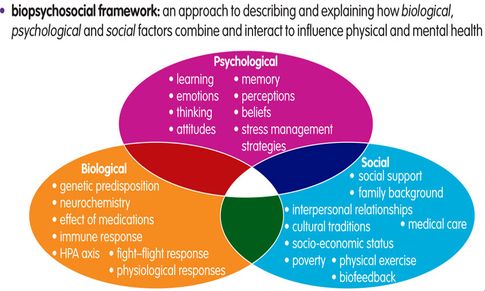 [Speaker Notes: Scott – End 

Connect this with the biopsycohosical model]
Personal Imprint on Primary Care Practice
Historical pathways to current day relevance
Interaction of competencies and  personal values 
Cultural Medicine Questionnaire (Ring, Nyquist, Mitchell, 2008)
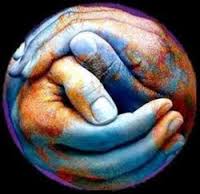 [Speaker Notes: Danika

Historical pathways
The Call to the profession, the developed Guidelines for multiculturally competent care, the increased awareness of Health Disparities in America, the developed standards have helped to shape the refined primary care cultural competencies, and the various cultural competences for psychologists in all areas of practice.

While these competencies offer guidance and specific direction  for practice, they are ever-evolving largely because the landscape of America continues to change not just from an ethnic standpoint, but with regard to beliefs and practices. 

Interaction of competencies and values
The interesting fact in this ever-evolving process is that you both influence and contribute to this changing dynamic given your dual role as a provider and a person who brings your own set of beliefs (based upon your early learning history, life experiences, and values), to the clinical care that YOU provide, to your interactions with colleagues, and the community as a whole. 

With this awareness in mind, let’s take a closer look at your specific values and beliefs. We are handing out an abridged version of the Cultural Medicine Questionnaire (Ring, Nyquist, Mitchell, 2008). If you would like to view the complete questionnaire, please see me after the presentation. We decided to condense the questions to provide you with a brief glimpse or reminder of your values.

Please take about 7 minutes to complete the questionnaire – which means that there is no right or wrong answer
The best answer is YOUR truth for this activity again is designed to remind or enhance your awareness of your personal values and the impact on the care that you provide
Please don’t spend time erasing or thinking too long about any one question
We will not review your responses nor will we ask you to share them with the group.



Historical Overview bridged to Current Day Relevance
In the 1970’s A Call to the Profession  was made to increase literature and graduate programming focused on multicultural awareness, knowledge, and skill  multicultural counseling and in general suggested a transition from the monocultural and monolingual approaches to reflect the diversification of America  

In 2002 Multicultural Counseling Guidelines were accepted by APA interestingly around the same time that PC competencies were developed. 
Roseanne mentioned an important point earlier in that we All are cultural beings and hold attitudes and beliefs that may detrimentally influence perceptions of and interactions with individuals who are ethnically and racially different from ourselves. Through the development of these Guidelines, the APA considered the various roles of the psychologist as an educator, trainer, clinician, research, or leader for all of these roles have an ultimate impact on provision of care.

Also in 2002, the Institute of Medicine published a report on Unequal Treatment and the authors conclude: 
“Racial and ethnic minorities tend to receive a lower quality of healthcare than non-minorities, even when access related factors such as patient’s insurance status and income are controlled.” (Smedley et al.,p1). 

Similarly in 2003 The Agency for Health Research and Quality (AHRQ) published the 2003 National Healthcare Disparities Report for the first time.

The Federal CLAS Standards (Culturally and Linguistically Appropriate Services): developed 15 standards as one strategy to help eliminate health inequities.
Culture is often not defined consistently and may contribute to confusion to the learner who is culturally inept. 


 










There are current principals/values

ii. A process that this is being modified from 2002

iii. What do you bring to the table? What do you pick up from the table?
iv. As people and societies evolve the competencies evolve – growing/developing 

Important to know your own values in this evolving 

Buzzwords: evolving, dynamic, fluid]
Self-Reflection Exercise
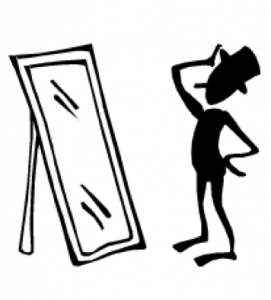 [Speaker Notes: Danika – 
10 minutes]
Florida Dichotomy
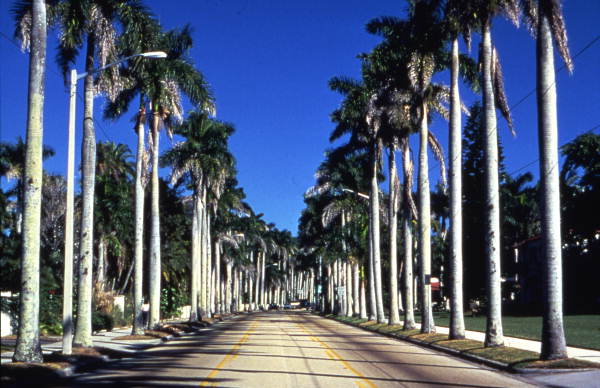 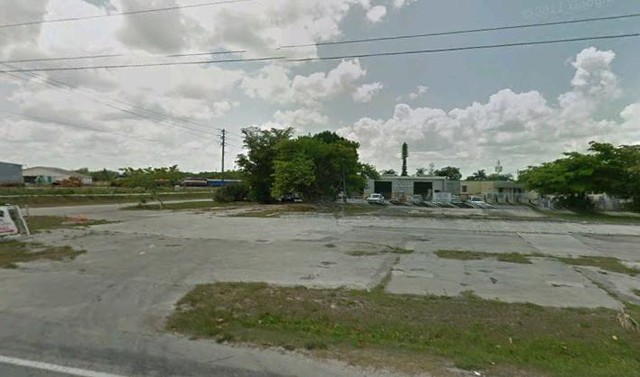 [Speaker Notes: Roseanne
We will share a little bit about where we live/work, and the populations that we serve
Please continue to think about how this applies to your work/life]
Fort Myers, Florida
U.S. Census Bureau Quick Facts (2010 stats)
Interesting demographics:

Population: 62, 298  74,013 
Median Household Income: 37,360
Poverty: 27.7%
Persons without Health Insurance under 65: 30.3%
Racial Makeup: White 54.6%, Black 32.3%, Latino 20.0%

Seasonal not included
[Speaker Notes: Roseanne 
All else no estimates posted.]
DELAWARE
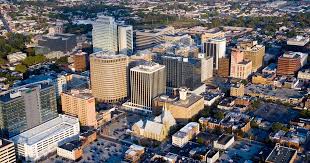 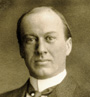 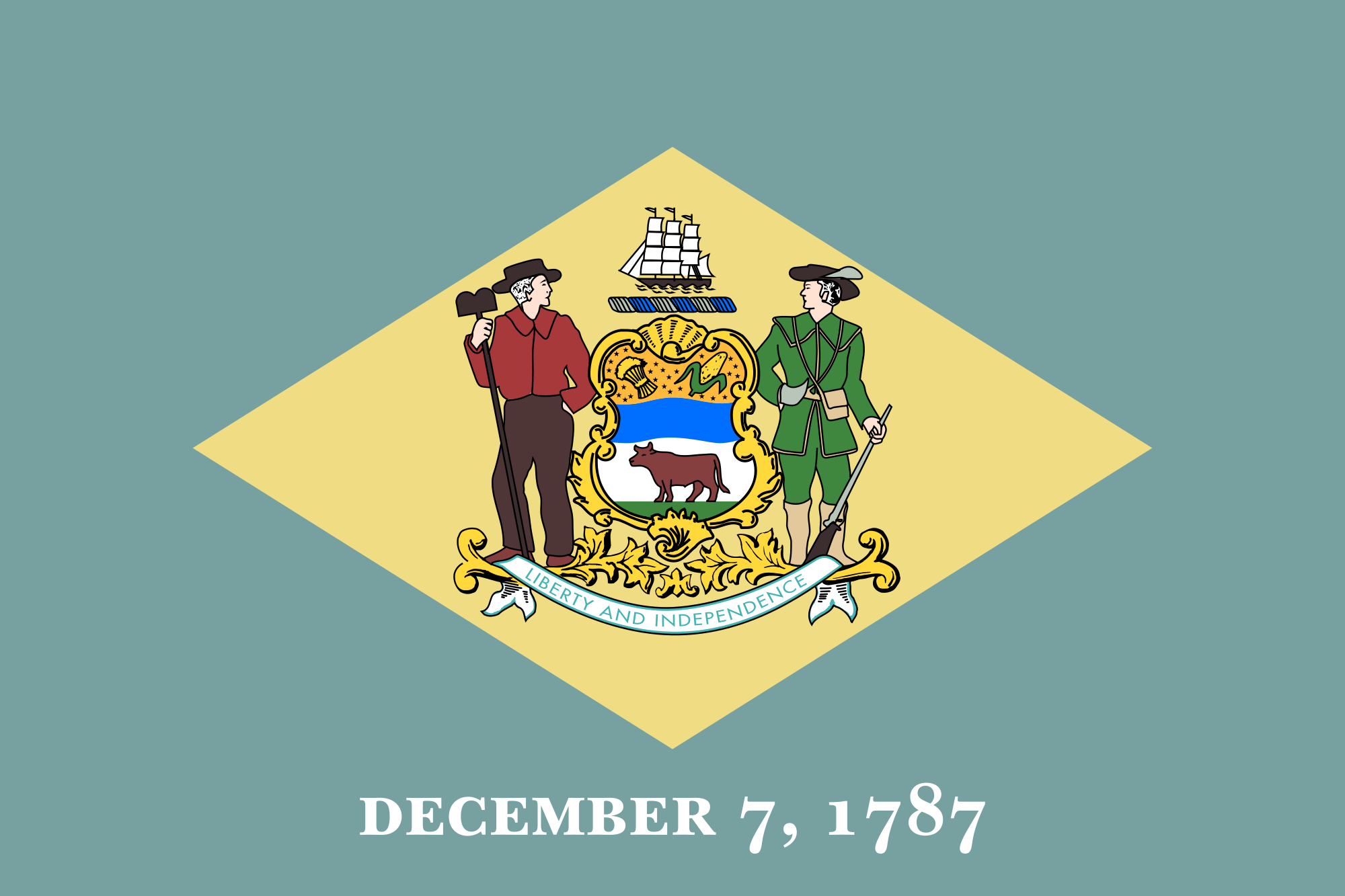 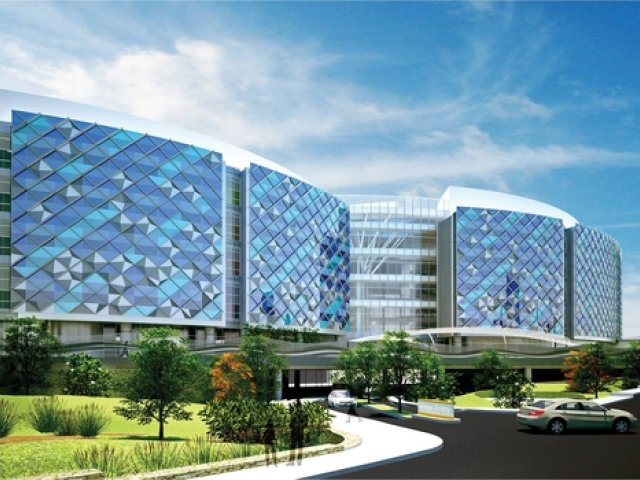 [Speaker Notes: Danika 
DE is a very small state, nestled on the east coast, while small in size (total driving distance from North to South is 2 hours), the are several attributes that draw others to DE. 

DE is one of four states with no state or local sales tax (the other three are Oregon, Montana, and New Hampshire; Alaska has no state-level sales tax, but retail-level tax). DE does have gross receipts tax on certain businesses or provider of services in the state. The state has relatively high corporate income taxes and imposes additional taxation on specific distributors of goods and services, allowing the state to have a 0% property tax and sales tax. 

Banks
JP Morgan Chase
Capital One
Citi Bank
Discover
WSFS
PNC
TD Bank
Wells Fargo
M&T  Bank

Alfred Irenee DuPont
Alfred I duPont did for the powder industry, what the automobile did for transportation. – Black powder worker.
Four generations of duPonts had manufactured blackpowder before him
He started as an apprentice powderman in 1884 – at age 20; his family owned the factory, but he worked just as hard as the other workers
Born in 1864 the oldest boy of 5 children; father was a businessman, mother spent months away recuperating from physical and emotional distress.
At age 13 his mother died, and his father died 3 weeks later; at 15 he went to Boarding school, then college, then returned to the powder mill
1887 married Bessie (a distant cousin) had 4 children together; he divorced her at 42 y.o.
 At age 25 he became a partner with his uncles
First gasoline powered locomotive in the U.S.; Over 200 patents in two decades
Alfred and his cousins (Pierre and Coleman) rallied to keep the company in the family
1907 Alicia Bradford Maddox; A.I. dupont married her and built a mansion for her 1 year after his divorce (a modern Versailles) 47,000 sq  ft/77 rooms – called Nemours
1913 – rift between the cousins – Pierre went behind his back and made a deal with Coleman (who wanted to leave the company) and bought Alfred out 
1916 – Alfred was voted out and was forced to leave the company on the Brandywine
1920 – nearly bankrupt; Alicia died suddenly; met Jessie Duvall 20 years his junior and they married 01/22/1921
1923 – Alfred and Jessie left DE winters and moved to FL – and he started investing in real estate
1929 – A.I. created an old age pension plan for DE (before social security was developed) 
1935 – Died at age 70; left most of his wealth to the Nemours Foundation 


E. I. du Pont de Nemours and Company, commonly referred to as DuPont, is an American conglomerate that was founded in July 1802 as a gunpowder mill by French Éleuthère Irénée du Pont.

In the 20th century, DuPont developed many polymers.

In 2014, DuPont was the world's fourth largest chemical company based on market capitalization[3] and eighth based on revenue.[4] Its stock price is a component of the Dow Jones Industrial Average. On December 11, 2015, DuPont announced that it would merge with the Dow Chemical Company, in an all-stock deal. The combined company, which will be known as DowDuPont, will have an estimated value of $130 billion,]
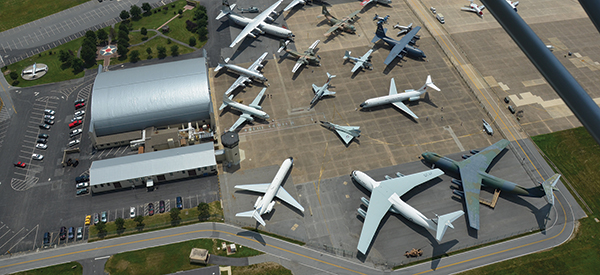 Dover, Delaware
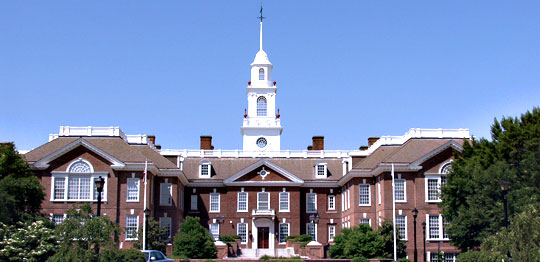 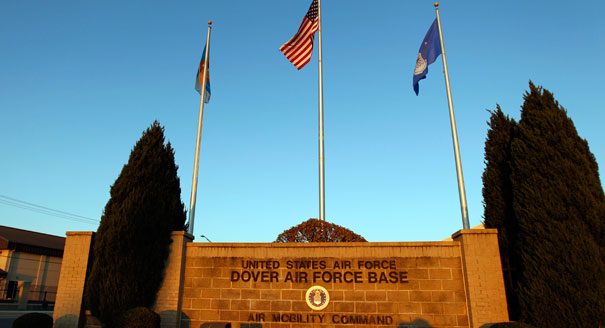 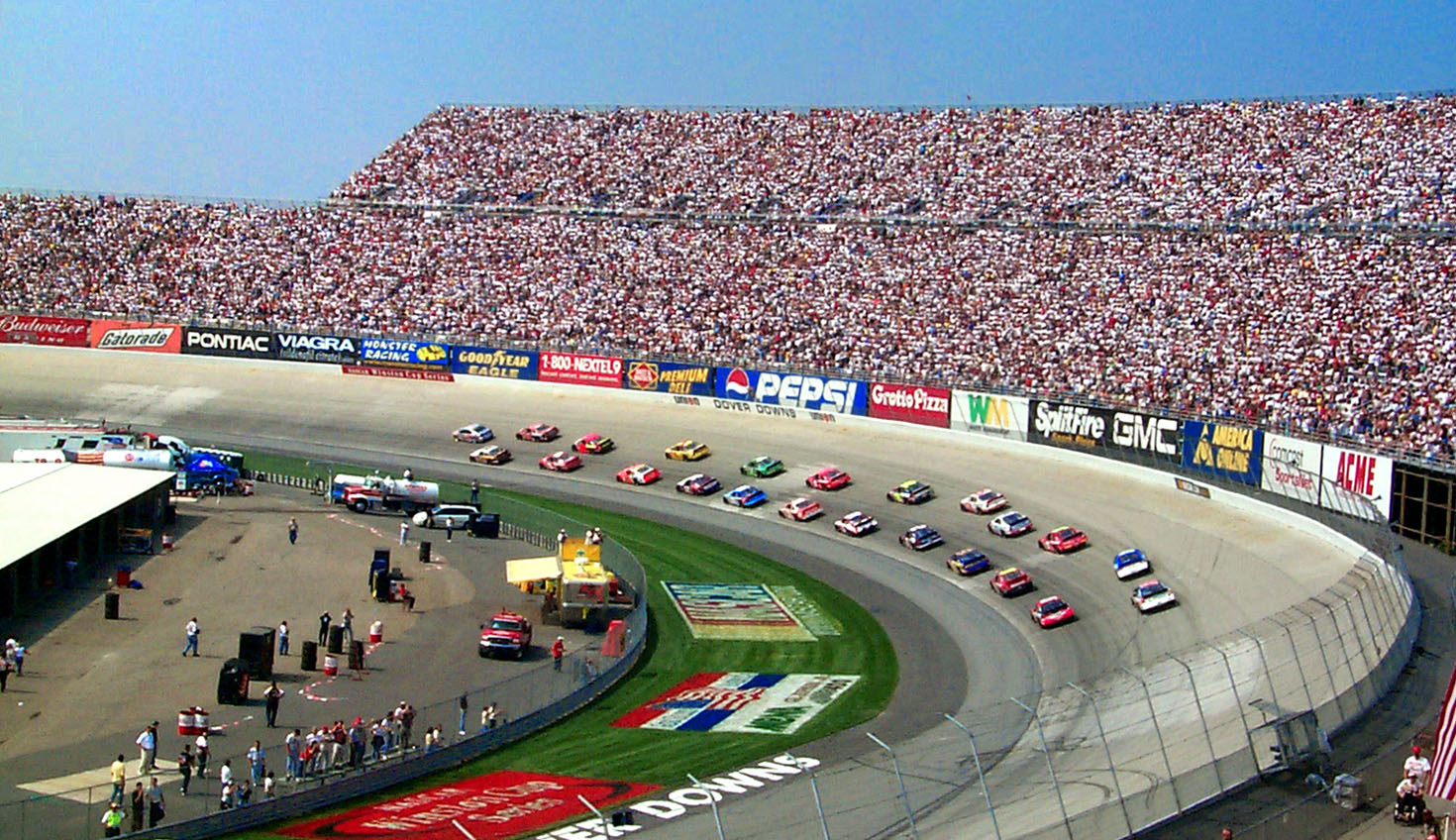 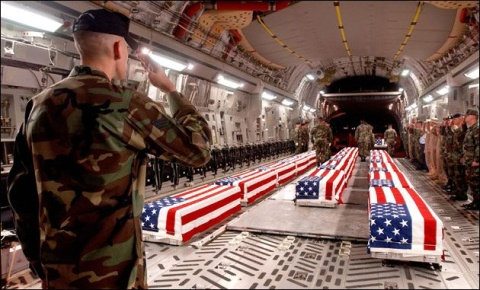 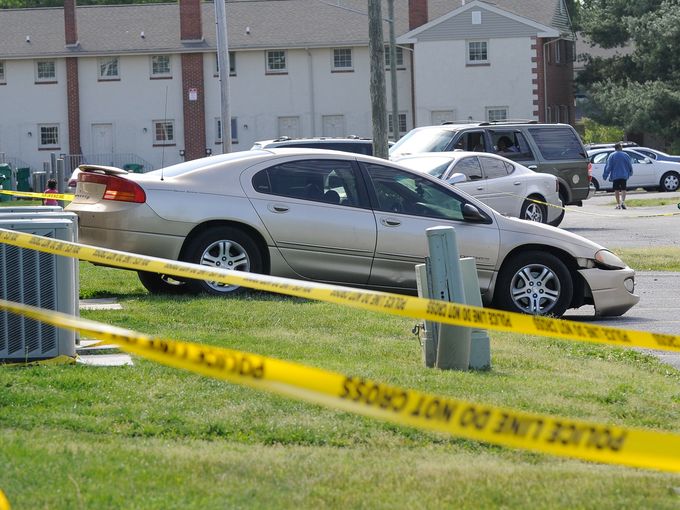 [Speaker Notes: Danika 
On December 7, 1941, everything changed after the Japanese attack on Pearl Harbor. Ten days later, the War Department exercised its emergency powers to lease Dover Municipal Airfield for the duration of the war.  It was assigned to First Air Force under the Eastern Defense Command.  The incomplete field was known variously as Dover Airdrome, Dover Sub-Base, (A subset of Camp Springs Army Air Field) and Dover Army Air Base (DAAB).

Dover AFB is located in the center of the Delmarva (Delaware, Maryland, and Virginia) peninsula. The base is located two miles south of the city of Dover -- the capital of Delaware. Dover AFB covers more than 3,900 acres, has two runways, and 1,700 buildings. Capital assets and aircraft related equipment add $5.8 billion to the value of America's defense resources assigned here. The base supports 18 tenant units both on and off-base. It has an economic impact of more than $470 million on the local economy and ranks as Delaware's third largest industry.There are more than 4,200 military, and 1,200 civilians and 2,500 reservists who work at Dover AFB. They are actively involved in a variety of off-base activities, and a strong base-community program provides a forum and spirit for military and civilian cooperation at all levels.

Dover AFB also houses the world’s largest aerial port, which moves more cargo than Federal Express and UPS combined.

The Dover AFB port mortuary is the largest in the Department of Defense and plays a vital role as a place of honor where the remains of DOD personnel killed overseas are received.
Dover – State Capital, AFB, High Crime Area

Other famous attractions in Dover, DE
Dover Downs Casino and Race Track Arena]
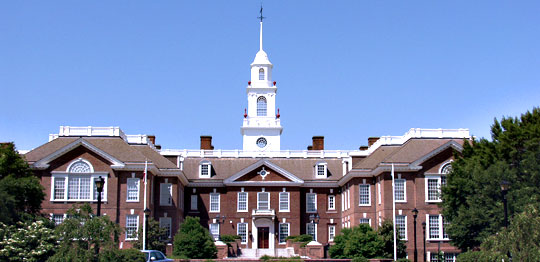 Milford, Delaware
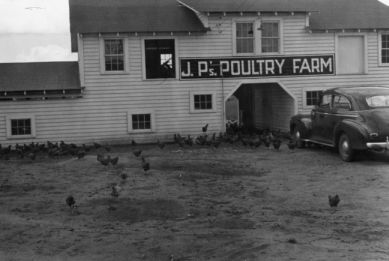 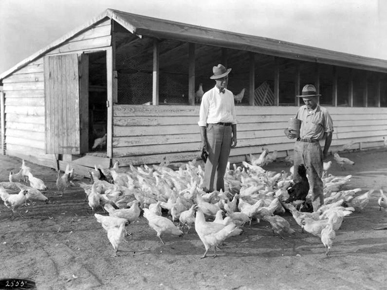 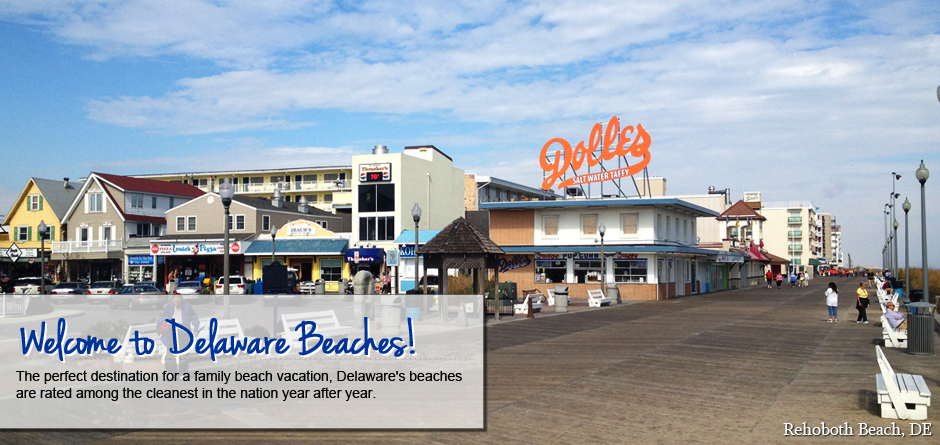 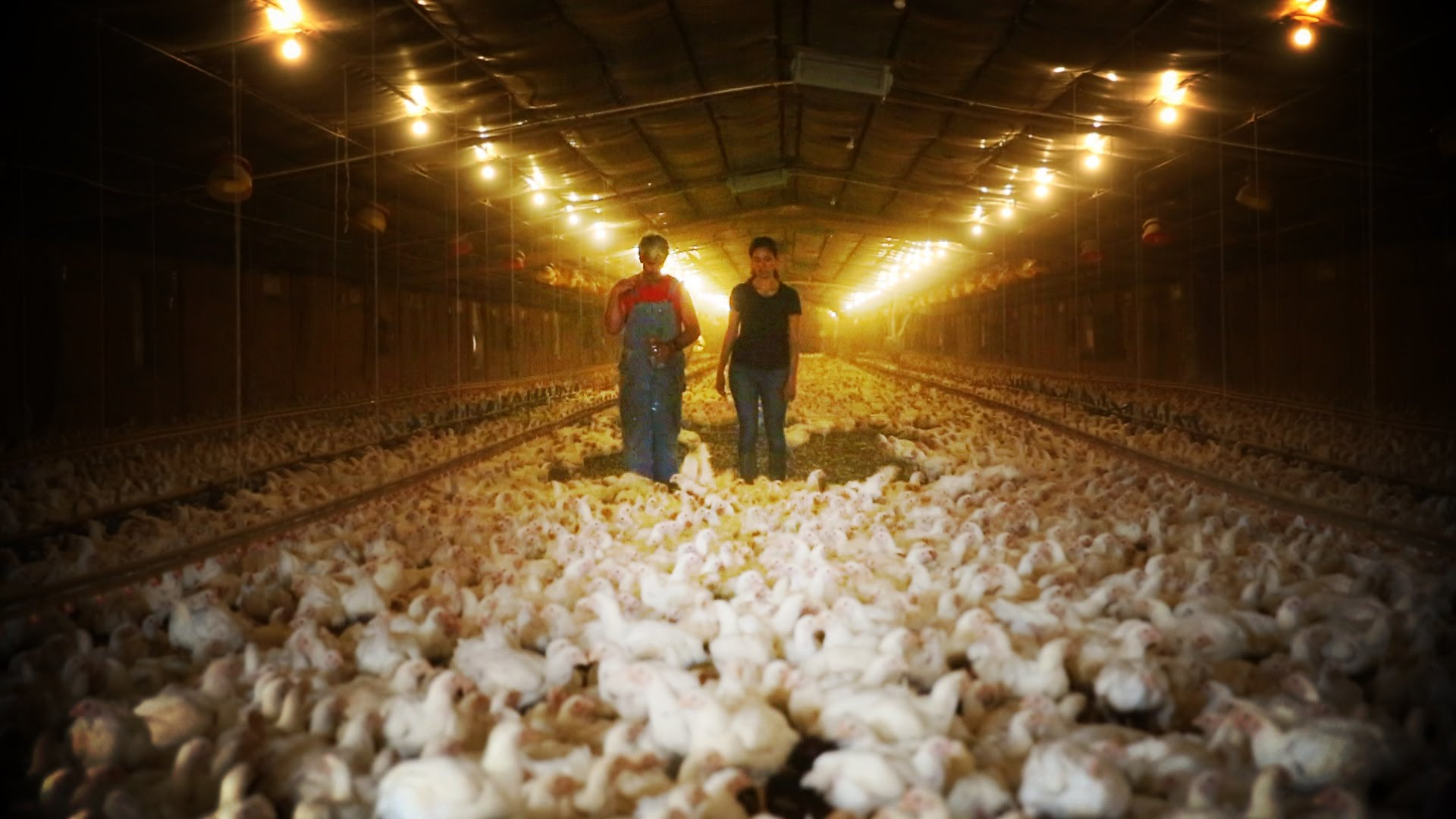 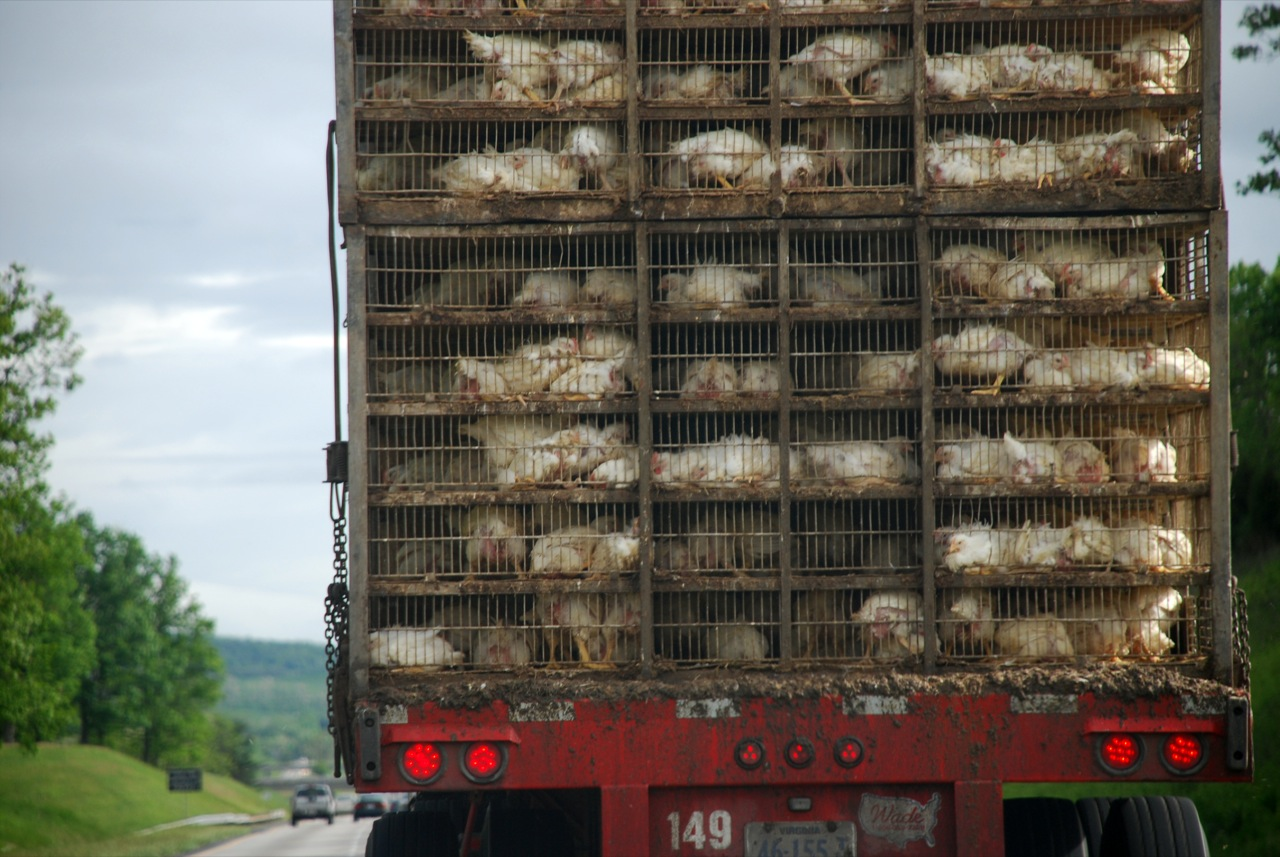 [Speaker Notes: Danika

Chicken Factories
Arthur W. Perdue , a former railroad agent of Salisbury, MD established his own commercial table-egg farm in 1920 a few miles east of Salisbury
In the mid 1920’s fowl or range paralysis dealt a staggering blow to many of the Pennisula’s commercial egg producers
In 1922 Asa Bennett of Frankford began to raise broilers (are a gallinaceous domesticated fowl, bred and raised specifically for meat production) in his laying houses
Cecile Steele, a pious housewife, is credited with being the founder of the boiler industry in the United States
Each year she would order 50 chickens to replace the losses in her flock, but in 1923 her supplier mistakenly sent 500 chickens.
Instead of sending them back, she decided to raise them and sell them with the sole purpose of selling them for meat which was a new concept and led to the developing chicken industry

Today DE is home to 3 Major Chicken Factories
Montaire Farms
Perdue
Allen Harim

Delaware is already home to more than 200 million chickens every year. They constitute a major industry that's a significant player in Delaware's economy.
“Delaware chicken goes around the world,” Satterfield said. Most of the exported chicken stays in the U.S., primarily in the northeast and Mid-Atlantic states. About 20 percent is exported overseas.

Milford – is a rural, industrial community (chicken factory, agricultural community) home to various ethnic populations including Haitian and Hispanic populations.

DE beaches are a major attraction for lower, DE with a total of 7 beaches.]
City Demographics
U.S. Census  Bureau Quick Facts, 2015
  *Estimates  for July 1, 2015
**Estimates for April 1, 2010
[Speaker Notes: Danika
Other = American In
http://www.census.gov/quickfacts/table/PST045215/1077580,1047420,1021200dian and Alaska Native, Asian, Native Hawaiian and Other Pacific Islander]
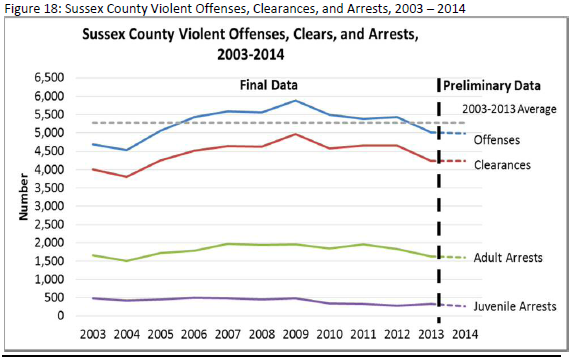 Salt & Rager, 2015
[Speaker Notes: Danika 
Based upon this 2015 DE crime reported developed by Salt & Rager
The report includes a summary of data on serious offenses, clearances, adult and juvenile arrests, and crimes against law enforcement officers at the state and county levels, followed by a detailed data section organized by state and county. 
Crime in Delaware is the official report of serious crime, clearances, adult, juvenile arrests, and crimes against law enforcement officers at the state and county levels reported to Delaware law enforcement agencies. This report covers data on serious crimes that were reported to Delaware’s state, county, and local police agencies for the years 2010 through 2014. 

Clearances: For crime reporting and analysis purposes, an offense is considered ‘cleared’ or solved when a suspect is either arrested and subsequently referred for prosecution or cannot be arrested but is otherwise clearly identifiable. 
Offenses: Include the sum total of all offenses including serious crimes, secondary offenses, property offenses, and social offenses
Group A Offenses: 23 serious crimes ranging from arson through assault, burglary, vandalism, drug offenses, fraud, homicide and forcible sex offenses. Group A detailed information is based on each charge in a crime incident. 
Group B Offenses: 11 offenses ranging from Bad Checks, to non-violent family offenses. Group B offenses only have arrestee data recorded in NIBRS. 
Arrest: A person physically apprehended, cited or served with a summons related to a reportable offense. 
Juvenile: A person under 18 years of age. 
Offenses Received (Charges): Crimes/offenses reported to or otherwise known to police. Each charge in a crime incident is counted. 
Property Offenses :Property Offenses are crimes based on the main criminal objective to obtain money, property, or some other benefit. 
Social Offenses: Social Offenses represent certain types of criminal activity prohibited by our society (e.g., gambling, prostitution-related offenses). 
Type of Crime: The specific category to which a crime/offense belongs. For Crime in Delaware, these categories are Violent Offenses, Serious Property Offenses, Drug/Narcotic Offenses, and Other Property and Social Offenses. 
Violent Offenses: Violent Offenses are defined as those crimes which involve force or threat of force. They are: Murder and Non-negligent Manslaughter, Kidnapping, Forcible Sex Offenses, Robbery, and Assault.]
DelawareNemours Pediatrics
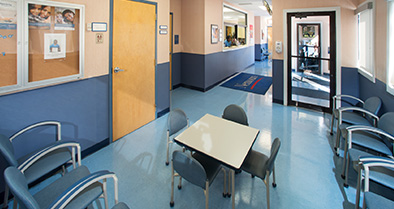 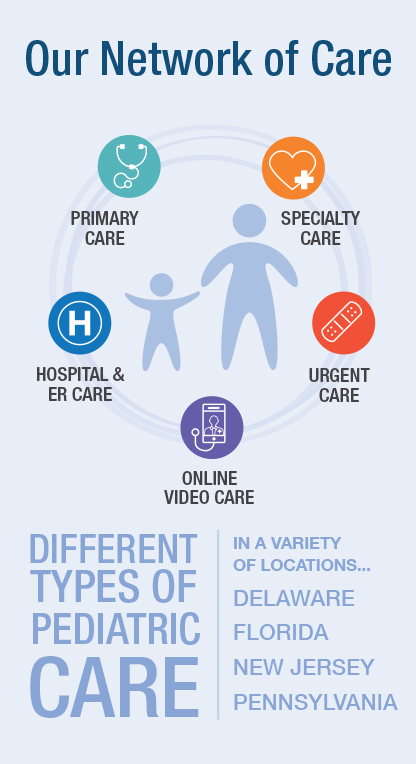 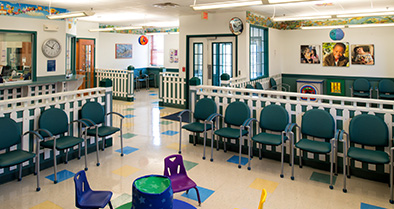 Dover 
6,378 total patients
13,300 total visits annually



Milford
4,405 total patients
10,998 total visits annually
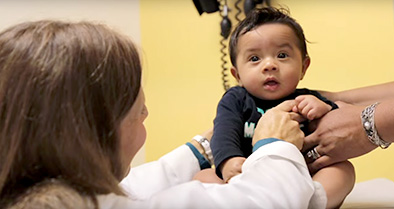 [Speaker Notes: Danika
Pediatrics (newborn – 18 unless complex health care issues)
Dover practice is 23 y.o.
Milford practice is 20 y.o.

Both have plans to move to new sites within the next two years

First psychologist in Dover in 2012
First psychologist in Milford in 2013

Self-Awareness:
Young, AFAM, female psychotherapist working in a communities where this is not the traditional face of a health care provider especially within psychotherapy
Communities where psychotherapy is beginning to expand, but traditionally steeped in psychotherapy as stigmatized, and heavy reliance upon family, community, and church for support
Dual Roles -- Limited Providers in the area, colleagues request to their children to be seen by me, mission of Nemours – Best care, what they want when they want it
Sense of trust – because I do work in the PC office, a place where patients/families develop close and lasting relationships with providers and staff, and thus value the recommendation of the provider

Various roles
Clinician
Learner
Colleague
Leader
Educator]
FLINT, Michigan
[Speaker Notes: Scott]
Flint, Michigan
A closer look at Flint, Michigan, and its demographics, according to the U.S. Census Bureau:

— POPULATION: 99,000 (2014 estimate), down from a peak of almost 200,000      
        in 1960.
— RACIAL MAKEUP: black, 57 percent; white, 37 percent; others, 6 percent.

— RESIDENTS BELOW POVERTY LINE: 42 percent.

-Associated Press
[Speaker Notes: Scott]
Flint, Michigan
Historical Automotive Manufacturing City:
1908 Birthplace of General Motors  
GM Co-Founder C.S. Mott 
Mott Foundation continues to support healthcare and urban development of Southeast Michigan
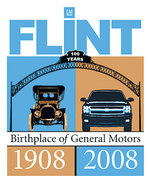 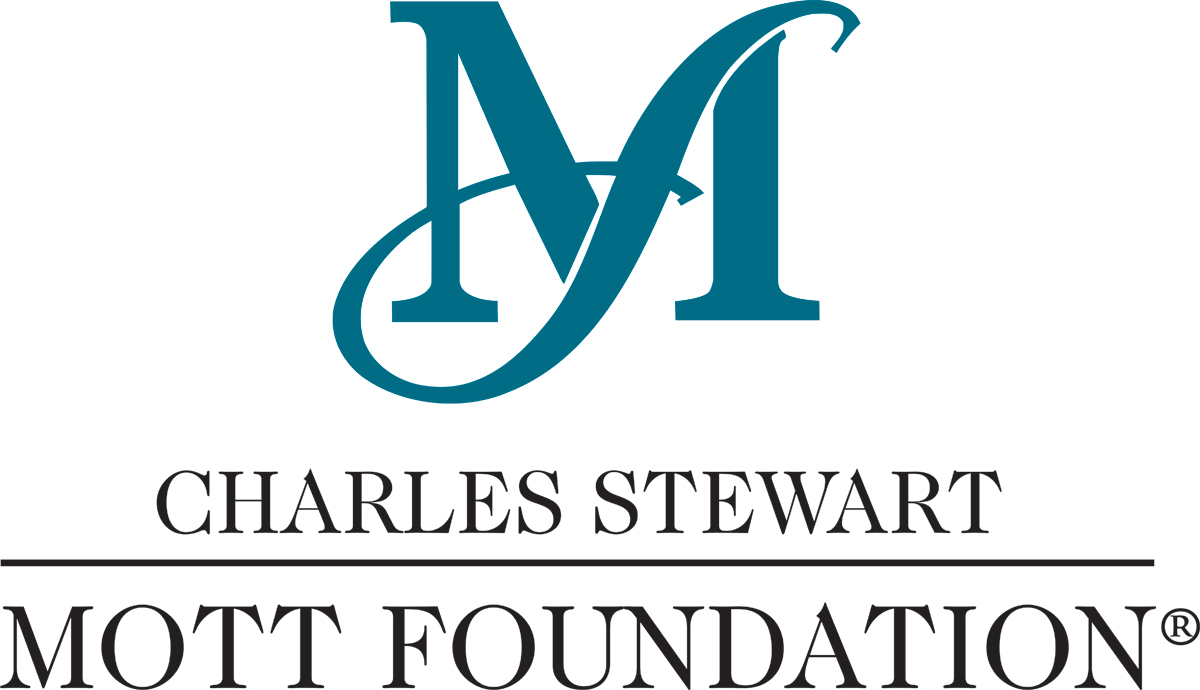 [Speaker Notes: Scott]
Flint, Michigan
1903: Buick  moved from Detroit to Flint, later acquired by GM (1908)





1913: Chevrolet (Detroit)  began manufacturing in Flint
1918 GM purchased Chevrolet
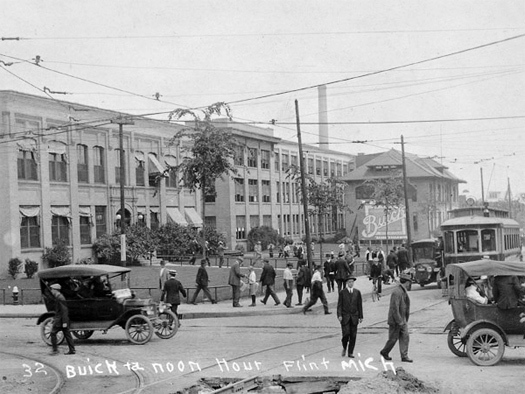 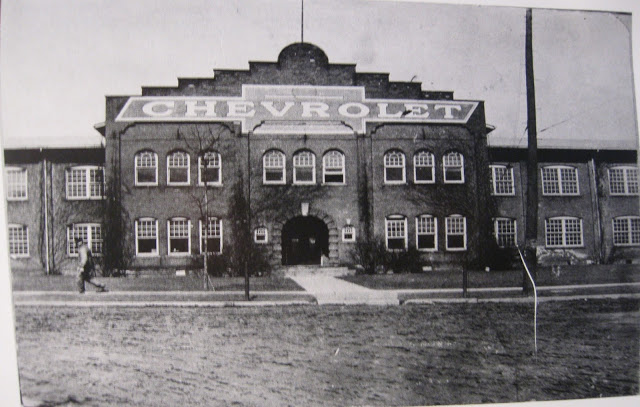 [Speaker Notes: Scott]
Flint, Michigan
1921Fisher Body Plants aided in assembly of GM vehicles (became Buick City)
Site is now used to recruit new businesses





1947 GM Truck and Bus  Plant(still operating)
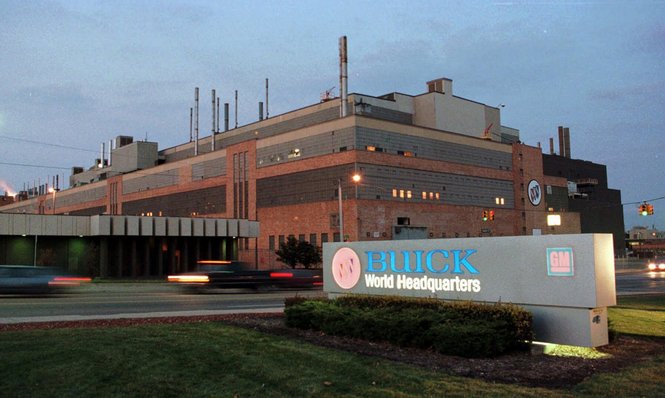 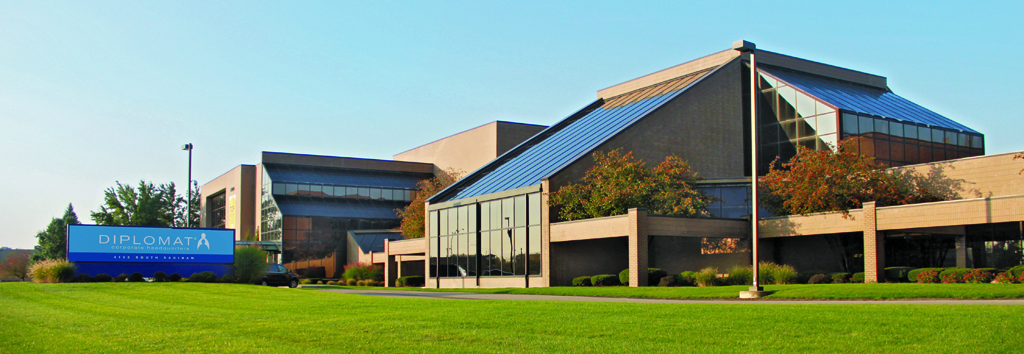 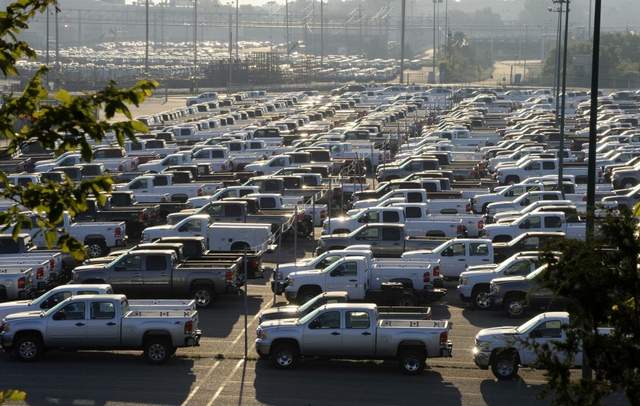 [Speaker Notes: Scott]
Flint, Michigan
1980’s-1990’s began the decline of available jobs
Automotive corporation relocation out of town
2010 Buick City Closed
2000’s Flint has been ranked among most dangerous U.S. cities
Emergency Manager 2011- April 2015 (state receivership) 
Flint Water Crisis 4/2014-present
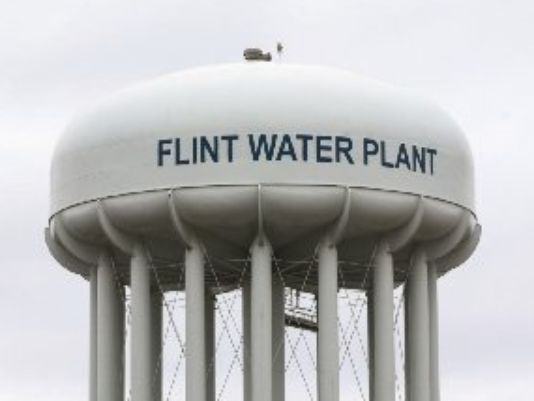 [Speaker Notes: Scott]
Flint, Michigan
Reinventing itself through Education, Health Care, and Technology
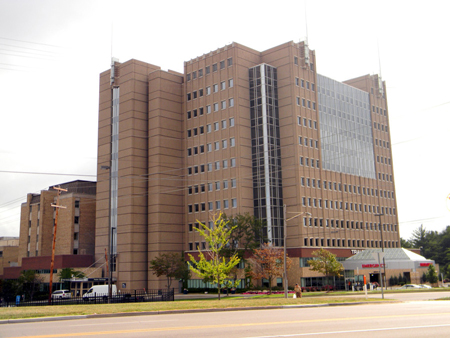 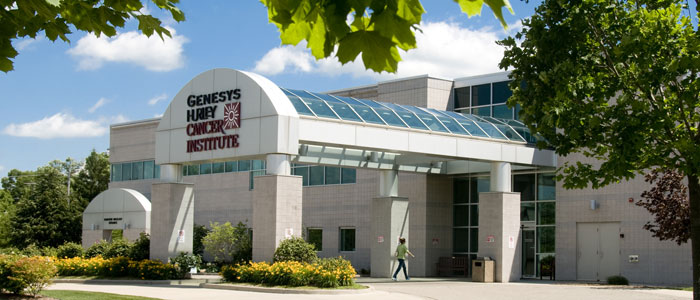 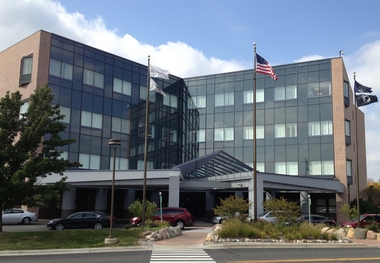 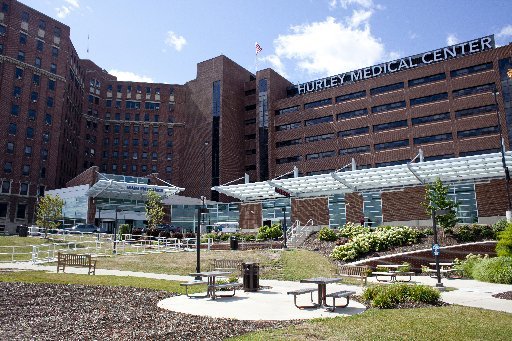 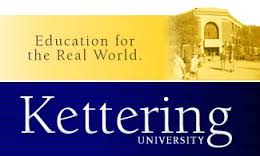 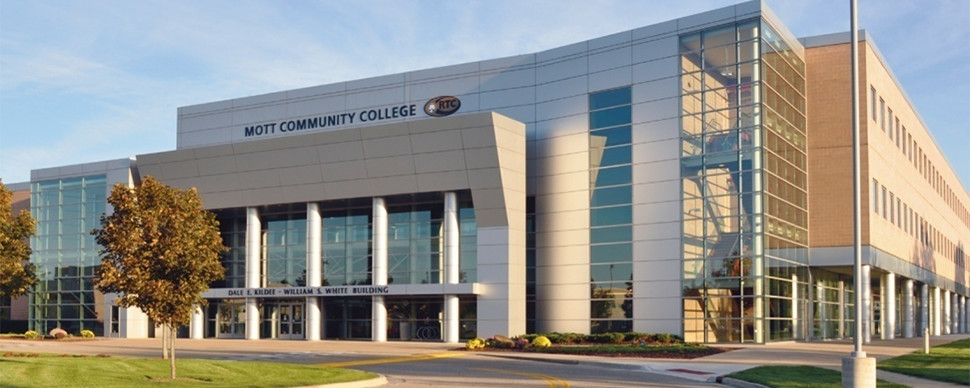 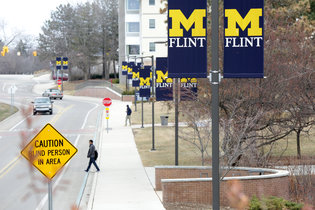 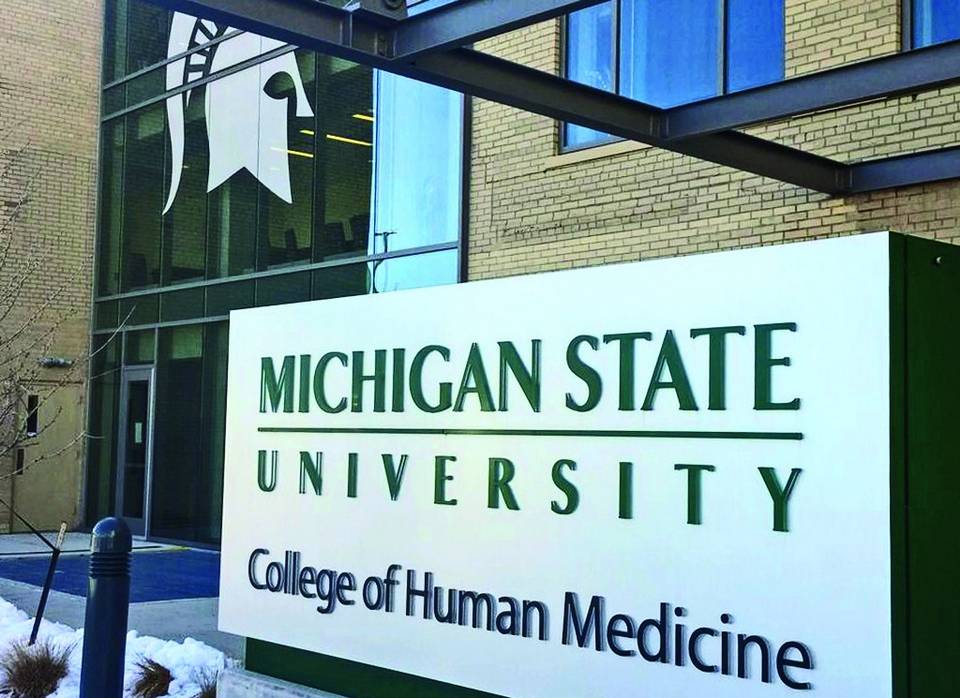 [Speaker Notes: Scott]
Flint, Michigan
[Speaker Notes: Scott – End]
Pediatric Screening In Primary CARE
[Speaker Notes: Danika – Transition to Screeners
Focus on the Diverse Population 

Vanderbilt
National Institute for Children’s The NICHQ Vanderbilt Assessment Scales were developed through the Attention Deficit Hyperactivity Disorder (ADHD) Learning Collaborative project. This resource is used by healthcare professionals to help diagnose ADHD in children between the ages of 6 and 12
Since the changes in criteria for ADHD in the fifth edition of the Diagnostic and Statistical Manual of Mental Disorders (DSM-5) did not include any of the information captured on the Vanderbilt Rating Scale, it remains valid for clinical use and was revalidated recently10, 11. 

10. Wolraich ML, Bard, D., Neas, B., Doffing M., Beck, L. The Psychometric Properties of the Vanderbilt ADHD Diagnostic Teacher Rating Scale in a Community Population Journal of Developmental and Behavioral Pediatrics. 2013;34(2):83-93.11. Bard D, Wolraich, M.L., Neas, B., Doffing M., Beck, L. The Psychometric Properties of the Vanderbilt ADHD Diagnostic Parent Rating Scale in a Community Population. Journal of Developmental and Behavioral Pediatrics. 2013 34(2):72-82.

Participants were initially recruited from 41 elementary schools in 5 Oklahoma school districts including urban, suburban, and rural students. Vanderbilt rating scales were obtained from all teachers (n = 601) and sampled parents (n = 587) of the participating children.

BASC-2 (information below) but current form BASC-3
BASC-3 provides the most comprehensive set of rating scales. These scales measure areas important for both IDEA and DSM-5 classifications.
Best of all, you receive the most extensive view of adaptive and maladaptive behavior.

Ideally suited for use in identifying behavior problems as required by IDEA, and for developing FBAs, BIPs, and IEPs
The BASC-2 measures both adaptive and problem behaviors in the community and home setting
TRS 
AFAM = 14%
Hispanic = 14%
White = 68%
Other = 4%

PRS
AFAM = 16%
Hispanic = 17%
White = 62%
Other = 4.0

SRP
AFAM = 19%
Hispanic = 14%
White = 67%
Other = 2.8%

Qualification Level B
Completion Time: 10-20 minutes (T & P) 30 minutes (S)
Scores/Interpretation: T scores and percentiles, for general and clinical populations
Scoring Options: Q-global™ Web-based Administration, Scoring, and/or Reporting, or Manual Scoring. 

Conners  3
The Conners 3 is the result of four years of research and development. School psychologists, clinicians, psychiatrists, pediatricians, child protection agencies, and mental health workers can count on the Conners 3 to be a reliable and dependable tool capable of supporting them in the diagnostic and identification process. 
The Conners 3 offers a thorough assessment of ADHD as well as co-morbid disorders such as Oppositional Defiant Disorder and Conduct Disorder. 
Each parent, teacher, and self-report form is available in full-length and short versions.


Technical Information
Over 100 site coordinators throughout the U.S. and Canada collected 6,825 Conners 3 assessments. The normative sample of 3,400 was extracted from 4,682 ratings of youth from the general population. The normative sample includes 50 boys and 50 girls from each age with a racial/ethnic distribution that closely matches that of the U.S. population (U.S. Bureau of the Census, 2000). The normative sample also includes a reasonable spread of youth from various parental education levels, and respondents from various geographical regions throughout the U.S. and Canada. Additionally, 2,143 ratings of youth with various clinical diagnoses were collected, and stringent procedures were employed in order to ensure the accuracy of the diagnoses. Separate norms are provided for males and females, in 1-year age intervals. Combined gender norms also are available.]
PEDIATRIC SCREENING IN PRIMARY CARE
[Speaker Notes: Danika
BRIEF
The BRIEF is useful when working with children who have learning disabilities and attention disorders, traumatic brain injuries, lead exposure, pervasive developmental disorders, depression, and other developmental, neurological, psychiatric, and medical conditions.

Theoretically and statistically derived scales measure different aspects of a child or adolescent’s behavior, such as his or her ability to control impulses, move freely from one situation to the next, modulate responses, anticipate future events, and keep track of the effect of his or her behavior on others.

Clinical Norm Samples
12 elementary
9 middle
4 high schools
Parent Form sample
Girls: 57%
Boys: 43%

White: 80.5%
AFAM: 11.9%
Hispanic: 3.1%
Asian/Pacific Islander: 3.8%
Native American/Eskimo: 0.5

Teacher Form sample
Girls: 56%
Boys: 44%

White: 72.1%
AFAM: 13.5%
Hispanic: 4.2%
Asian/Pacific: 6.1%
Native American/Eskimo: 0.4% 

Purpose:Assess impairment of executive function
Age range:5 to 18 years
Admin:Individual
Admin time:10-15 minutes to administer; 15-20 minutes to score
Scoring time:20 minutes
Qualification level:B

CBCL, 
The CBCL is a screening method through The Achenbach System of Empirically Based Assessment (ASEBA)

Numerous studies demonstrate significant associations between ASEBA scores and both diagnostic and special education categories. You can relate ASEBA directly to DSM-5 diagnostic categories by using the DSM-oriented scales for scoring ASEBA form

Domain(s) Assessed : 
Anxiety/Mood (Internalizing Symptoms)
Externalizing Symptoms

Problems are identified by a respondent who knows the child well:
(the Parent’s Report Form) (CBCL/6-18) (CBCL/ 1½ -5)   18 mos. - 15
(the Teacher's Report Form) (TRF/6-18) (C-TRF/ 1½ - 5)
(the Youth Self Report, for youths age 11 to 18 years). 

CBCL/6-18
Scales are based on parent ratings of 4,994 high-scoring children and are normed on 1,753 nonreferred children.
TRF/6-18
Teachers rate the child’s academic performance and adaptive functioning, the appropriateness of the child’s behavior, how much the child is learning, how hard the child is working, and how happy the child appears.
Includes 93 items in common with the CBCL/6-18; the remaining items concern school behaviors.
Scales are based on teacher ratings of 4,437 high-scoring students and are normed on 2,319 nonreferred students.
YSR/11-18
This self-report can be completed by youths with 5th-grade reading skills, or it can be administered orally.
Youths rate themselves on both problem behaviors and socially desirable qualities.
Scales are based on 2,581 high-scoring youths and are normed on 1,057 nonreferred youths.
Multicultural Family Assessment Module (MFAM) graphs comparisons across multiple informants
Easy-to-read bar graphs display scores on seven syndromes and four DSM™-oriented scales that have counterparts for ages 6-18 and 18-59. Each bar is standardized for the age and gender of the person being assessed, the type of informant, and user-selected multicultural norms.
MFAM bar graphs help parents understand variations among views of their child's and their own problems. 

CBCL/1½-5
Parents rate items that describe the child’s problems and the child’s most positive qualities.
Includes a Language Development Survey and a Sleep Problems Syndrome scale.
Scales are based on ratings of 1,728 children and are normed on a national sample of 700 children.
C-TRF
Caregivers or teachers rate items that describe the child’s problems and disabilities as well as his or her best qualities.
Scales are based on ratings of 1,113 children and are normed on 1,192 children.


M-CHAT-R/F, 2009
The Modified Checklist for Autism in Toddlers, Revised with Follow-Up (M-CHAT-R/F; Robins, Fein, & Barton, 2009) is a 2-stage parent-report screening tool to assess risk for Autism Spectrum Disorder (ASD). The M-CHAT-R/F is an autism screening tool designed to identify children 16 to 30 months of age who should receive a more thorough assessment for possible early signs of autism spectrum disorder (ASD) or developmental delay.
The American Academy of Pediatrics (AAP) recommends that all children receive autism-specific screening at 18 and 24 months of age, in addition to broad developmental screening at 9, 18, and 24 months. The M-CHAT-R/F, one of the AAP recommended tools, can be administered at these well-child visits

We now offer M-CHAT online so that it is easier to use and score. This version features the latest scoring system, M-CHAT-R/F, developed by Dr. Diana Robins, Ph.D. et al., making the results more sensitive in detecting developmental concerns.

CDI -2, 2010
The CDI 2 is a comprehensive multi-rater assessment of depressive symptoms in youth aged 7 to 17 years.The CDI 2 quantifies depressive symptomatology using reports from children/adolescents (full-length and short); teachers, and parents (or alternative caregivers).
CDI 2: Self-Report (CDI 2:SR) The full-length CDI 2 Self-Report Form is a 28-item assessment that yields a Total Score, two scale scores (Emotional Problems and Functional Problems), and four subscale scores.CDI 2: Self-Report (Short) version (CDI 2:SR[S])The CDI 2:SR(S) Form is an efficient screening measure that contains 12 items and takes about half the time of the full-length version to administer (5–10 minutes).
 CDI: Teacher (CDI:T) and CDI: Parent (CDI:P)The CDI:T and CDI:P Forms consist of items that correspond to the self-report version and are suitably rephrased. Item selection for the parent and teacher forms was guided to maximize validity, and thus focused on observable manifestations of depression.

Scales:Emotional Problems
Functional Problems
Subscales:Negative Mood
Negative Self-Esteem
Ineffectiveness
Interpersonal Problems

Normative Data
The CDI 2:SR normative sample (note that this is the same normative sample for the CDI:SR Short; CDI:SR[S]) includes 1,100 children aged 7 to 17 years from 26 different states in the U.S. The sample is evenly proportioned in terms of age and gender, with 50 males and 50 females at each age. The racial/ethnic distribution of the sample matches the U.S. census distribution very closely (i.e., all races were within 1% of Census targets, (based on the 2000 U.S. Census report). Overall, the normative sample includes a reasonable spread of geographical locations of all four major regions of the U.S.A clinical sample of 319 youth aged 7-17 years (M age = 12.63 years, SD age = 3.02 years) diagnosed with Major Depressive Disorder (MDD; 33.86%), Attention-Deficit/Hyperactive Disorder (ADHD; 28.21%), Conduct Disorder (CD; 14.11%), Generalized Anxiety Disorder (GAD; 13.79%), or Oppositional Defiant Disorder (ODD; 10.03%) was obtained.

SCARED
Developer(s):
Boris Birmaher, MD, David A Brent, MD, Laurel Chiappetta, BS, Jeffrey Bridge, BS, Suneeta Monga, MD, Marianne Baugher, MA
The SCARED is a child and parent self-report instrument used to screen for childhood anxiety disorders including general anxiety disorder, separation anxiety disorder, panic disorder, and social phobia. In addition, it assesses symptoms related to school phobias. 
The SCARED consists of 41 items and 5 factors that parallel the DSM-IV classification of anxiety disorders. The child and parent versions of the SCARED have moderate parent-child agreement and good internal consistency, test-retest reliability, and discriminant validity, and it is sensitive to treatment response.
Target Population: Children ages 8-18 years
Time to Administer: 10 minutes
Completed By: Parent version - Parents about their children; Child version - children about themselves
Modalities Available: Handwritten, computer, online
Scoring Information: It can be scored by hand or automatically (see www.pediatricbipolar.pitt.edu for hand scored and automatically scored forms).
Languages Available: Arabic, Chinese, English, French, German, Italian, Portuguese, Spanish, Thai
Training Requirements for Intended Users: Administered by Clinicians and Psychiatrists. No training is necessary; however, it is important to understand the meaning of the scores.
Availability: There is no cost; the form can be found at www.pediatricbipolar.pitt.edu

Birmaher, B., Khetarpal, S., Brent, D., Cully, M., Balach, L., Kaufman, J., & McKenzie Neer, S. (1997). The Screen for Child Anxiety Related Emotional Disorders (SCARED): Scale construction and psychometric characteristics. Journal of the American Academy of Child & Adolescent Psychiatry, 36(4), 545 -553.
Sample:
Participants — 341 outpatient children and adolescents and 300 parents
Race/Ethnicity — 82% Caucasian, 18% African American
Summary:
An 85-item questionnaire was administered to 341 outpatient children and adolescents and 300 parents. Utilizing item analyses and factor analyses, the original scale was reduced to 38 items. A subsample of children (n = 88) and parents (n = 86) was retested an average of 5 weeks (4 days to 15 weeks) after the initial screening. The child and parent Screen for Child Anxiety Related Emotional Disorders (SCARED) both yielded five factors: somatic/panic, general anxiety, separation anxiety, social phobia, and school phobia. For the total score and each of the five factors, both the child and parent SCARED demonstrated good internal consistency, test-retest reliability, discriminative validity (both between anxiety and other disorders and within anxiety disorders), and moderate parent-child agreement. The SCARED shows promise as a screening instrument for anxiety disorders.]
Comprehensive Psychology Evaluation
Questions to Consider:
Is there an individual who speaks the child’s language with training to administer the evaluation?
How long does the parent have to wait to receive results (contracted  psychologists)?
What language is the report written in?
Does your organization support extra expenses to provide culturally sound feedback?
Are the child’s learning needs/behavioral concerns being overlooked?
Is the parent apprehensive or does not know how to navigate/advocate at school because they are not of the ethnic majority?
Are the child’s learning needs/behavioral concerns overly pathologized?
[Speaker Notes: Danika
Case examples: 
Pt with selective mutism]
Adult Screening in Primary Care:
[Speaker Notes: Roseanne
Charles B. Wang Community Health Center (CBWCHC), a community health center serving mostly low-income
Chinese Americans and affiliated with the NYU School of Medicine Center for the Study of Asian American Health.
Patients either monolingual Spanish-speaking or Chinese-speaking were administered
the Spanish or Chinese versions of the PHQ-9 respectively. Both of these versions of the PHQ-9 were translated
into the non-English language and back translated into English
by bilingual translators.
This resulted in a total of 5,033 subjects from the PHQ Primary Care Study (n=1,964), PHQ Obstetrics/Gynecology Study (n=2,128), and CBWCHC site
(n=941).]
Provider-Patient Dyads
Provider as an ethnically diverse individual (Kelly & Green, 2010)
Patient Stereotypes African American female therapists (West, 2008)
Mammy
Jezebel
Sapphire
Girlfriend/Sister Friend (Jackson, 2000)
Interaction between marginalized group members
Internalized racism based upon skin color
Internalized racism based upon hair texture
Heterogeneity among marginalized providers
[Speaker Notes: Danika
Most psychotherapy training proceeds with the assumption that therapists are members of dominant groups, and most of the psychological and psychotherapy literature has been written by therapists and psychologists who come from dominant cultural perspectives. Not as much has been written about psychological paradigms or the process of psychotherapy from the perspective of the therapist who is not a dominant group member

Iwasmsa (1996) noted that a review of the literature on the experiences of ethnic minority therapists revealed they felt there was inadequate training in multicultural issues. The therapists also felt that their ethnicity affected their work with clients in both positive and negative ways, and that their White colleagues viewed them as being less competent than White therapists, or as only able to work competently with ethnic minority clients.

Several authors have suggested that within the heterogenous group of African American women stereotypical attributions and prejudgments based on skin color, hair texture, body size, and facial features have  led to intragroup rivalries, and impact self-esteem, identity, and sense of attractiveness especially when compared to the dominant group culture. If these factors have an impact on the client seeking therapy it is highly likely that these same characteristics in the African American female therapist can affect the way she is perceived in therapy by the client and the way she may perceive certain clients.

West (2008) has noted that stereotypic depictions of African American females can be loosely grouped into that of the Mammy, Jezebel, or Sapphire. The behavior and dispositions embodied in these stereotypes can affect the perception of the African American female therapist, the client’s expectations of the therapist and the therapeutic relationship with an African American female therapist.

Mammy - characteristics include being maternal, nurturing, family-oriented, and a church lady who is completely self-sacrificing where her own needs (or the needs of her own family) are concerned. The “Mammy” stereotype was created in slavery and the Mammy was a figure who was totally devoted to the slave master and his family’s care to the neglect of her own and her family’s needs, and she delighted in her subservient place in the social hierarchy (West, 2008). If the AFAM female client believes this unrealistic expectations of the therapist (a nurturing, self-sacrificing caretaker), and have an impact on treatment. Intervention:  Therapist should explore this belief with the pt otherwise  dependency on the therapist. The therapist will need to establish boundaries and explore the nature of unreasonable requests from the client (West, 2008).

Jezebel -Characteristics of the “Jezebel” stereotype are that of an overly sexualized, sexually promiscuous female who is completely lacking in virtue and who will use her sexuality to manipulate and deceive. This stereotype of AFAM women was created to rationalize their sexual exploitation in ways that made them responsible for their own victimization. Heterosexual male clients, both White and AFAM, may believe this stereotype represents African American women and may predispose them to behave seductively toward the AFAM therapist. While such behavior in male client-female therapist dyads is not uncommon, it may be intensified when the therapist is an AFAM female.
Intervention: The African American female therapist must be sensitive to this stereotype and address this potential boundary violation. For some male clients, seductive behavior toward females may be the only way that they feel in control of the Kelly and Greene 188 situation. Feelings of vulnerability or dependency in such clients toward the female therapist may predispose this kind of behavior as a defense against those feelings and perhaps their own fears of retribution. 

“Sapphire” is based upon a character in a controversial 1950s TV program “Amos & Andy,” featuring an all AFAM cast; one of only two during that time. Sapphire was the angry, hostile, aggressive, nagging wife of a pretentious, dishonest, and lazy AFAM man, Kingfish. Hence, African American women who are deemed “angry” are seen as simply mean and ill tempered, evoke no sympathy, and are seen as deserving of ill treatment. When African American women’s grievances become the focus of attention and their justifiable anger is It has been our experience that African American women are often perceived as angry when their facial expressions and mood are ambiguous. When they are angry, their anger is presumed to be disproportionate to the event, out of control, and characterological as opposed to situational. It is worth considering that some clients may view African American women, and therefore their therapist, as having the potential to be irrationally angry, that anger and violent responses to anger are synonymous and they may avoid potentially confrontational situations for fear that the therapist may become angry. Some clients may tend to avoid feeling or expressing anger toward the African American female therapist generally for fear of alienating by angering them. Intervention: When the therapist believes this may be occurring in therapy it needs to be carefully addressed and appropriately explored.

Jackson (2000) describes the “girlfriend” transference that can take place between the African American female therapist and the African American female client. The therapist, a trusted confidant, is viewed as if she were a close female friend like the close personal “sister-friend” that many African American women do have. Sometimes this can help the client feel a sense of comfort in therapy, thus allowing a therapeutic alliance to develop. Intervention: the African American female therapist needs to be aware of this relationship, as the professional focus of the relationship can be minimized and the client may expect inappropriate mutual sharing and disclosure to take place. As this occurs in the therapeutic relationship, this also requires therapeutic exploration. 

All of these stereotypic depictions of African American women, which are not exhaustive, can affect the way the therapist is perceived by the client, pose a special challenge to the development of the therapeutic relationship and subsequently can affect treatment.

We also explore how individual differences in our physical appearances, personal backgrounds, and different characteristics of our respective practices elicit distinct responses from clients that we believe are based on differences between us, despite the fact that we are both African American women

We will address how the intersection of gender, race, and sexual orientation of the client highlights the complexity of culturally competent practice.
The discrimination based on skin color continued well after the end of slavery and is present today as an expression of internalized racism. The belief among African Americans that having lighter skin, Caucasian facial features, and straighter hair textures is a mark of superiority is a stark representation of internalized racism. When this stereotype is internalized, the light skinned person may feel or be presumed to feel superior to dark skinned African Americans. Conversely, darker skinned African Americans, when internalizing skin color stereotypes may feel inferior or less attractive because of their darker skin Intervention The darker complexioned therapist working with the lighter complexion client should be aware of the potential for the client to feel superior to the therapist, may devalue the therapist, may feel racially ambiguous or lacking in ethnic authenticity and look to the therapist to validate their identity, or may expect the therapist to be resentful of them if their history includes being the object of jealousy or resentment because of their light skin. A light skinned therapist must be sensitive to the ways that a darker skinned client may be conflicted about the therapeutic relationship and alliance but may never raise those feelings for fear of alienating the therapist. The failure to keep these issues in mind and the absence of a willingness to explore them can have a negative impact on the treatment. Generally, it is felt that whenever the therapist’s skin color is very different from that of a client, whether or not the client raises the issue, it should be explored because of a social context that gives skin color differences meaning among African and White Americans.

Similarly, if issues of race, skin color, or social marginalization are explored in therapy with White clients, it provides an opportunity for the therapist to explore the client’s perceptions of skin color, race, their beliefs about race, what skin color and racial differences evoke in the client about themselves, as well as what defensive purpose distorted beliefs about race may serve. The therapist must also be alert to the potential for a White client to consciously or unconsciously attempt to recapitulate the normative power relationship between White and African American persons in the society within the

The therapist must be aware of the history of racism, sexism, classism, and heterosexism in the United States, and conflicted relationships among African and White Americans, men and women. She must be aware that distortions about White and African Americans are needed to maintain racism and that these distortions complicate racial relationships across and within groups of all types, creating a wide range of potential reactions and dispositions toward the African American female therapist. Knowing that there is this potential for this, it is the therapist’s responsibility to be alert to both conscious and unconscious communications from the client about race, and for the conspicuous absence of such communications and their multiple meanings.

They also assert that African American women may be predisposed to having strong feelings about their hair, particularly feelings of inadequacy about it. Among African Americans, there are diverse preferences for hair textures and styles and diverse meanings’

hairA therapist cannot assume that an African American client hates or celebrates her ethnic identity by virtue of the way she wears her hair. They must conduct an inquiry with the client to discern what, if anything, it means. For African American women generally, feelings about hair are an important aspect of therapeutic inquiry. Because assumptions are made about African American women on the basis of how they wear their hair, that may or may not be accurate, the African American therapist may assume that the client may make assumptions about the therapist based on the way she styles her hair. The important question is what the clients make of the therapist’s hairstyle and how that fulfills a wish or fear on the part of the client. What is seen as the therapist’s affirming the right to a range of choices in one context may be viewed by clients in a variety of other ways. For example, the natural hairstyle which may take the form of an afro or dreadlocks may be perceived as being rebellious, ethnically affirming, making a political statement, or not taking the time to be appropriately stylish. Likewise, the therapist with the straightened or chemically processed hair may be viewed as a person who is trying to be White, one who is denying her heritage, or who is appropriately stylish. Length of hair may also be a focus of the client’s projections. Shorter hair styles may be associated with being more avant garde, less stylish, or being a lesbian, whereas longer hair may be viewed as more feminine and stylish, politically conservative, or as stylistically out of date. Effect of Hairstyl]
Dyads (cont.)
Cultural understanding between medical and psychological providers and patients will improve adherence, patient care, and clinical outcomes.
The therapeutic or medical encounter is a deeply personal relationship

Microaggressions can occur in any situation, even in provider-patient encounters
First coined by Pierce in 1970
“Subtle insults (verbal, nonverbal, and/or visual) directed toward people of color, automatically or unconsciously”

White therapists are members of the larger society and not immune from inheriting the racial biases  (Burkard & Knox, 2004; D. W. Sue, 2005).
[Speaker Notes: Roseane
between a helping professional and a client/patient that involves appropriate and accurate interpersonal interactions and communications.

they may become victims of a cultural conditioning process that fosters within them biases and prejudices]
Dyads
Doctor–patient communication pedagogy in biomedicine and Western bioethics is based upon monocultural Western European-American concepts, values, and beliefs.

White providers who are products of cultural conditioning that includes the view of the majority may be prone to engage in racial microaggressions .
In clinical practice, they are likely unrecognized by White providers who are unintentionally and unconsciously expressing bias. 

Professional groups and government agencies are now using ‘‘cultural competency’’ as a means to address the miscommunication that occurs in culturally discordant clinical encounters and to eliminate racial disparities in health outcomes.
When the physician and the patient are from different cultural backgrounds, the physician needs to ask questions that respectfully acknowledge these differences and build the trust necessary for the patient to confide in the physician
[Speaker Notes: Roseanne
Thus, the therapeutic alliance is likely to be weakened or terminated when clients of color perceive White therapists as biased, prejudiced, or unlikely to understand them as racial/cultural beings.


As a result, therapists must make a concerted effort to identify and monitor microaggressions within the therapeutic context]
Dyads
Janet Helms’ (1990, 1994, 1995, 1997) Racial Identity Development Models 
Describe racial identify development as a series of stages experienced by individuals from majority and minority societal groups. 
How this impacts the manner in which the individuals interact with, and perceive, similar and dissimilar individuals.

Even within similar racial/cultural dyads: 
Extrinsic and intrinsic differences will still exist regarding the multitude of various identities with which we incorporate into our lives 
reminds the therapist to always place emphasis on rapport-building prior to delving into psychotherapeutic intervention stage.
[Speaker Notes: Scott]
Counseling Interventions
Health Self-Empowerment Theory (Tucker, et.al. 2014)
Engagement in health promoting behaviors and avoidance of health risk behaviors are influenced by:
Health motivation
Health self-efficacy
Self-praise of health promoting behaviors
Active coping strategies for stress

Customized Multicultural Health Counseling (Tucker, Daly, Herman,2010)
Empowering people to identify the factors that help them engage in health-promoting behaviors; teach how to obtain desired health care from providers, 

Recovery Oriented Systems of Care
[Speaker Notes: Roseanne – Points in 1 & 2 and 
Danika – Recovery 

Cultural thumbprint

Recovery Oriented Systems of care
http://www.viahope.org/assets/uploads/SAMHSA_guiding_principles_Whitepaper.pdf
12 guiding principles of recovery and the 17 elements of recovery oriented systems of care
Guiding Principles - There are many pathways to recovery. • Recovery is self-directed and empowering. Research Supporting Recovery-Oriented Systems of Care • Recovery involves a personal recognition of the need for change and transformation. • Recovery is holistic. • Recovery has cultural dimensions. • Recovery exists on a continuum of improved health and wellness. • Recovery emerges from hope and gratitude. • Recovery involves a process of healing and self-redefinition. • Recovery involves addressing discrimination and transcending shame and stigma. • Recovery is supported by peers and allies. • Recovery involves (re)joining and (re)building a life in the community. • Recovery is a reality. 
17 Elements 
Person-centered; • Inclusive of family and other ally involvement; • Individualized and comprehensive services across the lifespan; • Systems anchored in the community; • Continuity of care; • Partnership-consultant relationships; • Strength-based; • Culturally responsive; • Responsiveness to personal belief systems; • Commitment to peer recovery support services; • Inclusion of the voices and experiences of recovering individuals 
and their families; • Integrated services; • System-wide education and training; • Ongoing monitoring and outreach; • Outcomes driven; • Research based; and • Adequately and flexibly financed. 

Guidebook
http://www.samhsa.gov/sites/default/files/rosc_resource_guide_book.pdf]
Acculturation:
Debate on how conceptualized or measured. 
Cultural learning between primary culture and host culture. 
Attitudinal  or character  exchange. 
Fluid
How does one view health behaviors, disability, or health care
Assess level of acculturation
http://people.ucalgary.ca/~taras/_private/Acculturation_Survey_Catalogue.pdf
[Speaker Notes: Roseanne]
Clinical/Counseling Interventions:Adults
Applying our increased sense of self-awareness and knowledge to existing theories/interventions

ACT
CBT
Fifteen Minute Hour
Real Behavior Change in Primary Care
[Speaker Notes: Scott]
Suggested Resources
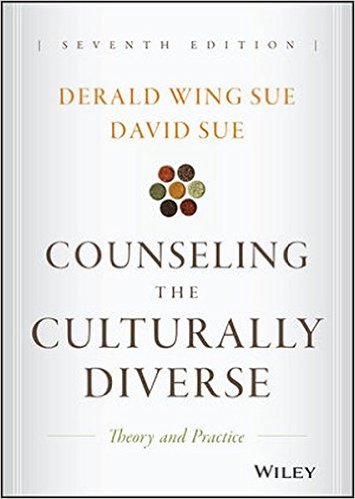 [Speaker Notes: Scott]
Pediatric Psychotherapy Interventions
American Academy of Pediatrics – Mental Health Initiatives
Primary Care Tools Website
	Please see handout
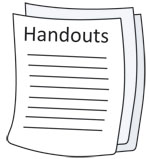 [Speaker Notes: Danika 

Report From the American Academy of Pediatrics Task Force on Mental Health (Supplement Article)

Handout: Practice-Wise Evidence‐Based Child and Adolescent Psychosocial Interventions
This report is intended to guide practitioners, educators, youth, and families in developing appropriate plans using psychosocial interventions. It was created for the period April 2016 – October 2016 using the PracticeWise Evidence‐Based Services (PWEBS) Database, available at www.practicewise.com. If this is not the most current version, please check the American Academy of Pediatrics (AAP) mental health Web site (www.aap.org/mentalhealth) for updates. Please note that this chart represents an independent analysis by PracticeWise and should not be construed as endorsement by the AAP. For an explanation of PracticeWise determination of evidence/level, please see below or visit www.practicewise.com/aap.
https://www.aap.org/en-us/Documents/CRPsychosocialInterventions.pdf

Immigrant Child Health Toolkit – AAP
Mental, Emotional, and Behavioral Health Care for Immigrant Children
https://www.aap.org/en-us/Documents/cocp_toolkit_mental_emotional_health.pdf
Immigrant Child Health Toolkit
 https://www.aap.org/en-us/about-the-aap/Committees-Councils-Sections/Council-on-Community-Pediatrics/Pages/Immigrant-Child-Health-Toolkit.aspx?nfstatus=401&nftoken=00000000-0000-0000-0000-000000000000&nfstatusdescription=ERROR%3a+No+local+token

Pediatrics
June 2010, VOLUME 125 / ISSUE Supplement 3
Appendix S1: Sources of Specialty Services for Children with Mental Health Problems and Their Families
http://pediatrics.aappublications.org/content/125/Supplement_3/S126


Enhancing Cultural Competence in Pediatric Medical Homes
https://medicalhomeinfo.aap.org/about/Pages/January-2016.aspx
National Initiaves – Tab
State Initiatives
Click DE
State Pediatric Medical Home Activities]
References
Accreditation Counsel for Graduate Medical Education (ACGME) Family Medicine Milestone Project. (October, 2015). Retrieved 	from http://www.acgme.org/Portals/0/PDFs/Milestones/FamilyMedicineMilestones.pdf
Agency for Healthcare Research and Quality (AHRQ). (2015). Retrieved from https://nhqrnet.ahrq.gov/inhqrdr
American Academy of Pediatrics and National Initiative for Children’s Healthcare Quality. (2002). Retrieved from 
	http://www.nichq.org/childrens-health/adhd/resources/vanderbilt-assessment-scales#sthash.e7aABZ5C.dpuf
American Board of Professional Psychology (ABPP), Clinical Health Psychology Candidate Manual. (2016). Retrieved from 	http://www.abpp.org/files/page-specific/3353%20Clinical%20Health/12_ABCHP%20Candidate%20Manual.pdf 
Bard D, Wolraich, M.L., Neas, B., Doffing M., & Beck, L. (2013). The Psychometric Properties of the Vanderbilt ADHD Diagnostic 	Parent Rating Scale in a Community Population. Journal of Developmental and Behavioral Pediatrics. 34(2):72-82.
Birmaher, B., Khetarpal, S., Brent, D., Cully, M., Balach, L., Kaufman, J., & McKenzie Neer, S. (1997). The Screen for Child Anxiety 	Related Emotional Disorders (SCARED): Scale construction and psychometric characteristics. Journal of the 	American Academy of Child & Adolescent Psychiatry, 36(4), 545 -553.
Helms, J. E., (1995). An Update of Helms’ White and People of Color Racial Identity Models. In Ponterotto, G. (Ed); Casas, J. M., 	(Ed); Suzuki, L. A. (Ed); Alexander, C. M. (Ed). (1995). Handbook of multicultural counseling, (pp. 181-198). 	Thousand Oaks, CA, US: Sage Publications, Inc, xvi, 679 pp.
[Speaker Notes: Scott]
References
Hirschfeld, R. M., Hozler, C., Calabrese, J. R., Weissman, M., Reed, M., Davies, M., … & Hazard, E. (2003). Validation of the Mood 	Disorder Questionnaire A General Population Study. American Journal of Psychiatry, 160, 178–180 
Huang, F.Y., Chung, H., Kroenke, K., Delucchi, K.L., & Spitzer,R.L. (2006). Using the Patient Health Questionaiirre-9 to Measure 	Depression among Racially and Ethnically Diverse Primary Care Patients. Journal of General Internal Medicine, 21, 547-	552
Kroenke, K., Spitzer, R.L., & Williams, J.B.W. (2001).The PHQ-9. Validity of a Brief Depression Severity Measure. Journal of General 	Internal Medicine (16), 606-613
Ring, J. M., Nyquist, J.G., Mitchell, S., Flores, H., & Samaniego, L. (2008). Curriculum for Culturally Responsive Health Care: The 	Step by Step Guide for Cultural Competence Training. Radcliffe Publishing. United Kingdom: Oxford.
Robins, D.L., Casagrande, K., Barton, M., Chen, C.A., Dumont-Mathieu, T., & Fein, D. (2014). Validation of the Modified Checklist for 	Autism in Toddlers, Revised With Follow-up (M-CHAT-R/F). Pediatrics, 133 (1), 37-45. doi 10.1542/peds.2013-1813
Salt, J. & Rager, E. (2014) Crime in Delaware 2010-2014: An Analysis of Serious Crime in Delaware (Document No. 100703 	160110). Statistical Analysis Center, DE. Retrieved from: http://cjc.delaware.gov/sac/pdf/Crime/Crime_in_Delaware_2010-	14-final.pdf
SAMHSA-HRSA Center for Integrated Health Solutions. (2016). Retrieved from http://www.integration.samhsa.gov/
References
Smedly, B. D., Stith, A. Y., & Nelson, A. R. (Eds.) Institute of Medicine (IOM). (2003). Unequal Treatment: Confronting Racial and 	Ethnic Disparities in Healthcare. The National Academies Press, Washington D.C. 
Spitzer, R.L., Kroenke, K., Williams, J.B.W., & Lowe,B. (2006). A brief measure for assessing Generalized Anxiety Disorder, The 	GAD-7. Achieves of Internal Medicine, 166,1092-1097.
Sue, D. W. & Sue, D. (2013). Counseling the Culturally Diverse: Theory and Practice. (6th edition). Hoboken, New Jersey: John 	Wiley & Sons.
Tucker, C.M., Daly, K.D., & Herman, K.C. (2010). Customized Multicultural Health Counseling. In Handbook of Multicultural 	Counseling. 3rd Ed. Sage Publication. CA
Tucker et.al. (2014). Impact of a Culturally Sensitive Health Self-Empowerment Workshop Series on Health Behaviors/Lifestyles, 	BMI, and Blood Pressure of Culturally Diverse Overweight/Obese Adults. American Journal of Lifestyle Medicine 8(2): 	122–132 
Wolraich M. L., Bard, D., Neas, B., Doffing M., & Beck, L. (2013). The Psychometric Properties of the Vanderbilt ADHD Diagnostic 	Teacher Rating Scale in a Community Population. Journal of Developmental and Behavioral Pediatrics. 34(2), 83-93.
Wren, C. G., (1962). The culturally encapsulated counselor. Harvard Educational Review, 32(4), 444-449.
[Speaker Notes: Scott]
Thank You
[Speaker Notes: Scott]